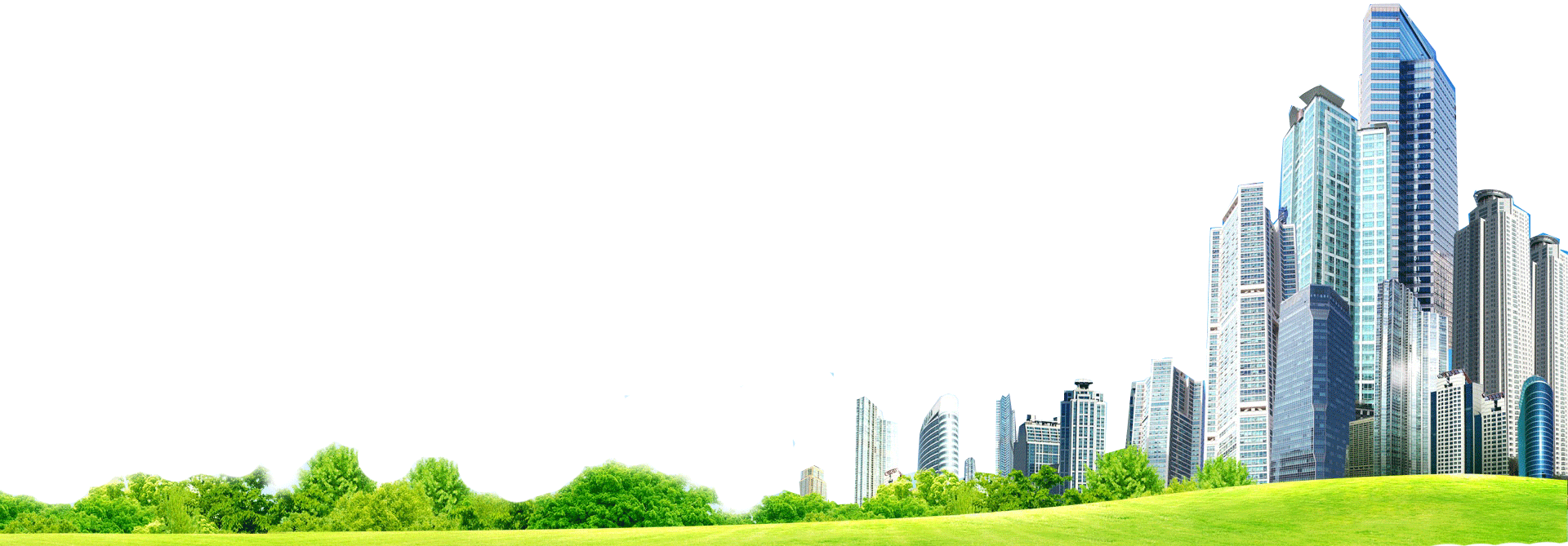 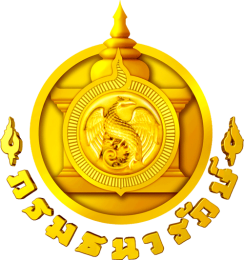 สาระสำคัญ  กฎหมายที่เกี่ยวข้องกับที่ราชพัสดุ
โดย ดร. สุรทิน กรีดำรงศักดิ์
ผู้อำนวยการส่วนบริหารแผนกลยุทธ์
กรมธนารักษ์
1
ความเป็นมาเกี่ยวกับที่ราชพัสดุ
ความเป็นมาของการบริหารจัดการที่ราชพัสดุ
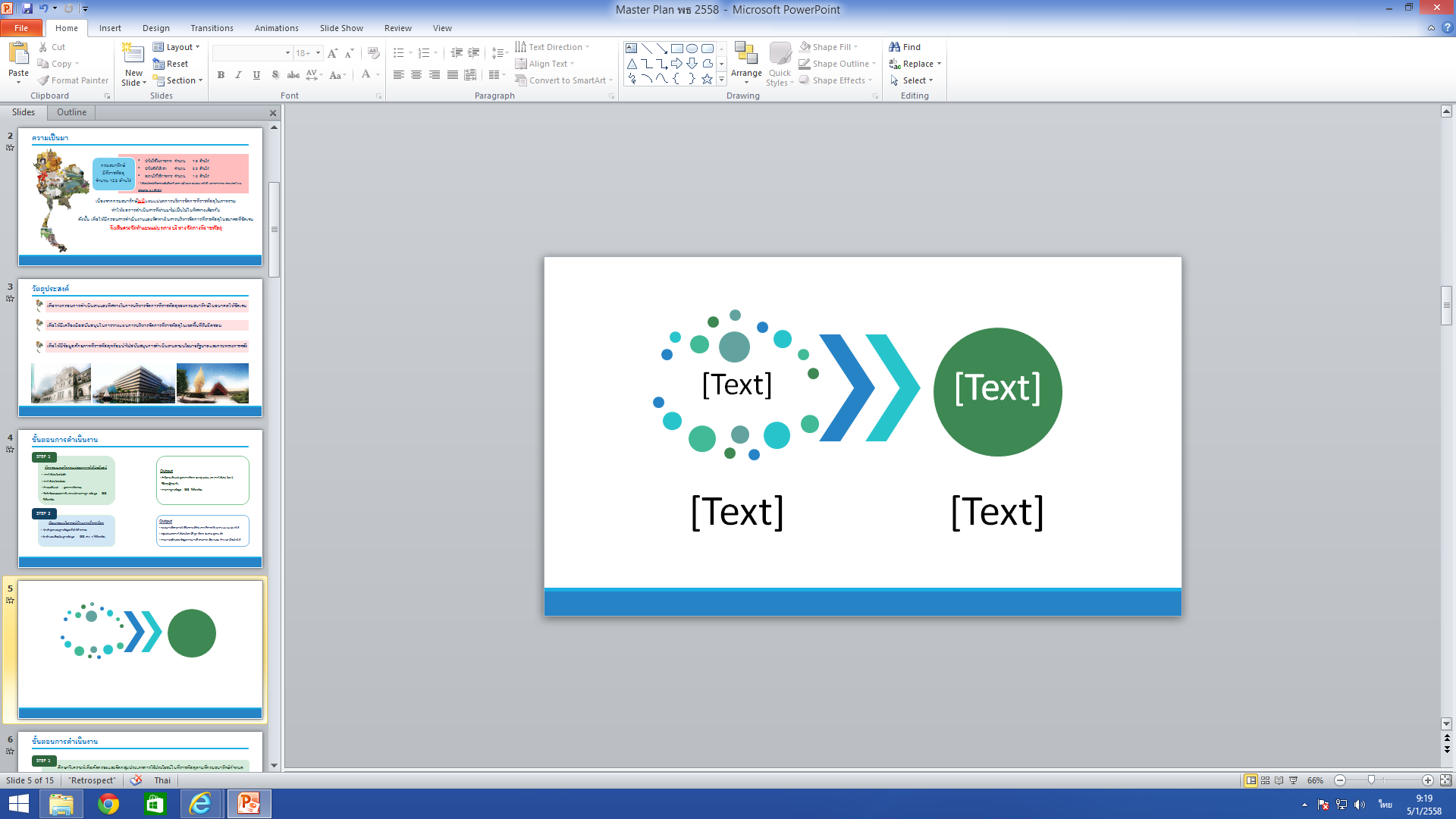 รัชกาลที่ 6 ทรงมีพระบรมราชโองการ เมื่อวันที่ 25 มีนาคม 2464
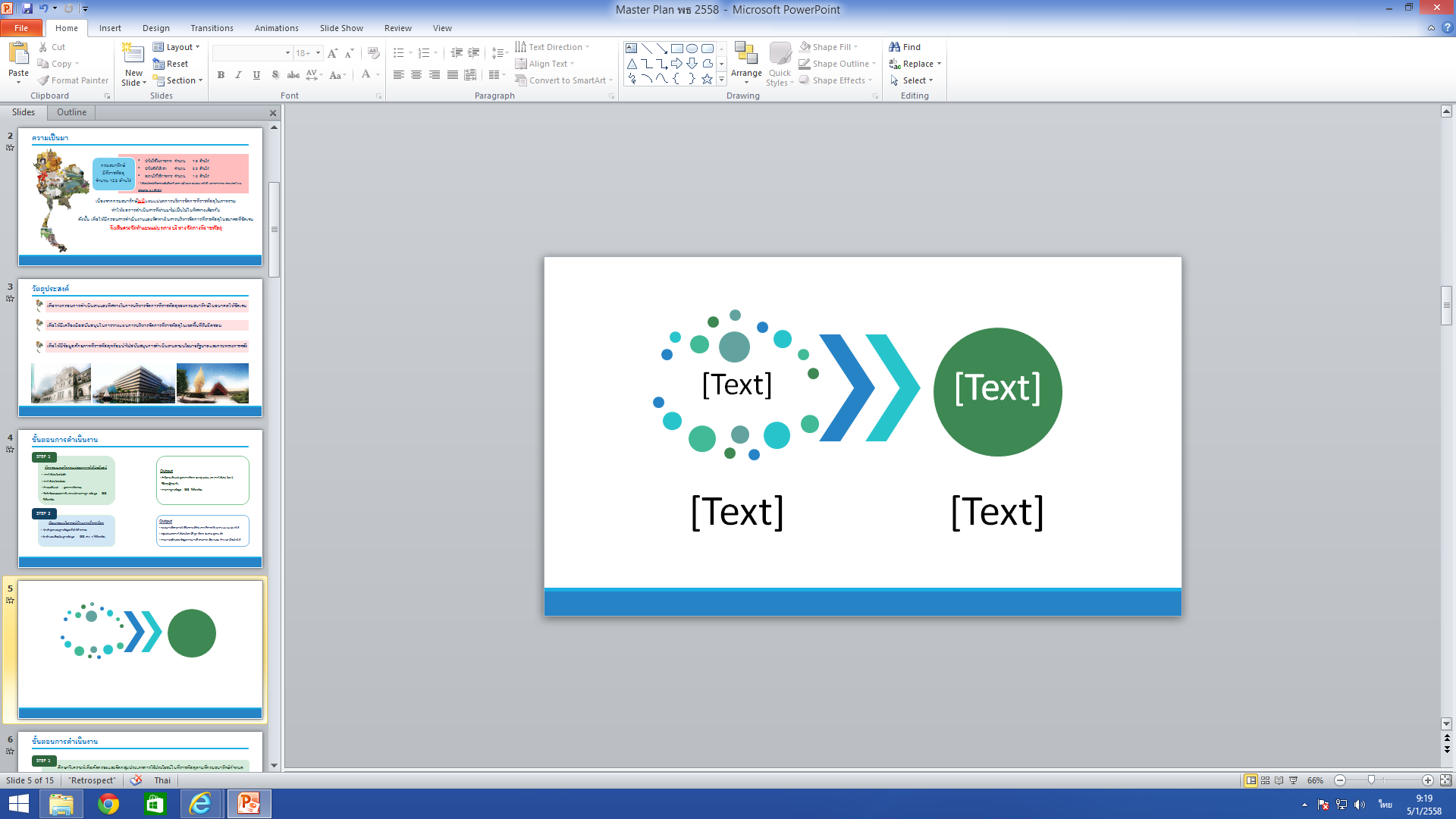 ให้รวบรวมบรรดาที่ดินของหลวงในกระทรวงต่างๆ มาขึ้นทะเบียนที่ราชพัสดุไว้ที่เดียวกัน
โดยให้กระทรวงพระคลังมหาสมบัติ (กระทรวงการคลัง) มีหน้าที่บริหารจัดการที่ราชพัสดุเรื่อยมา
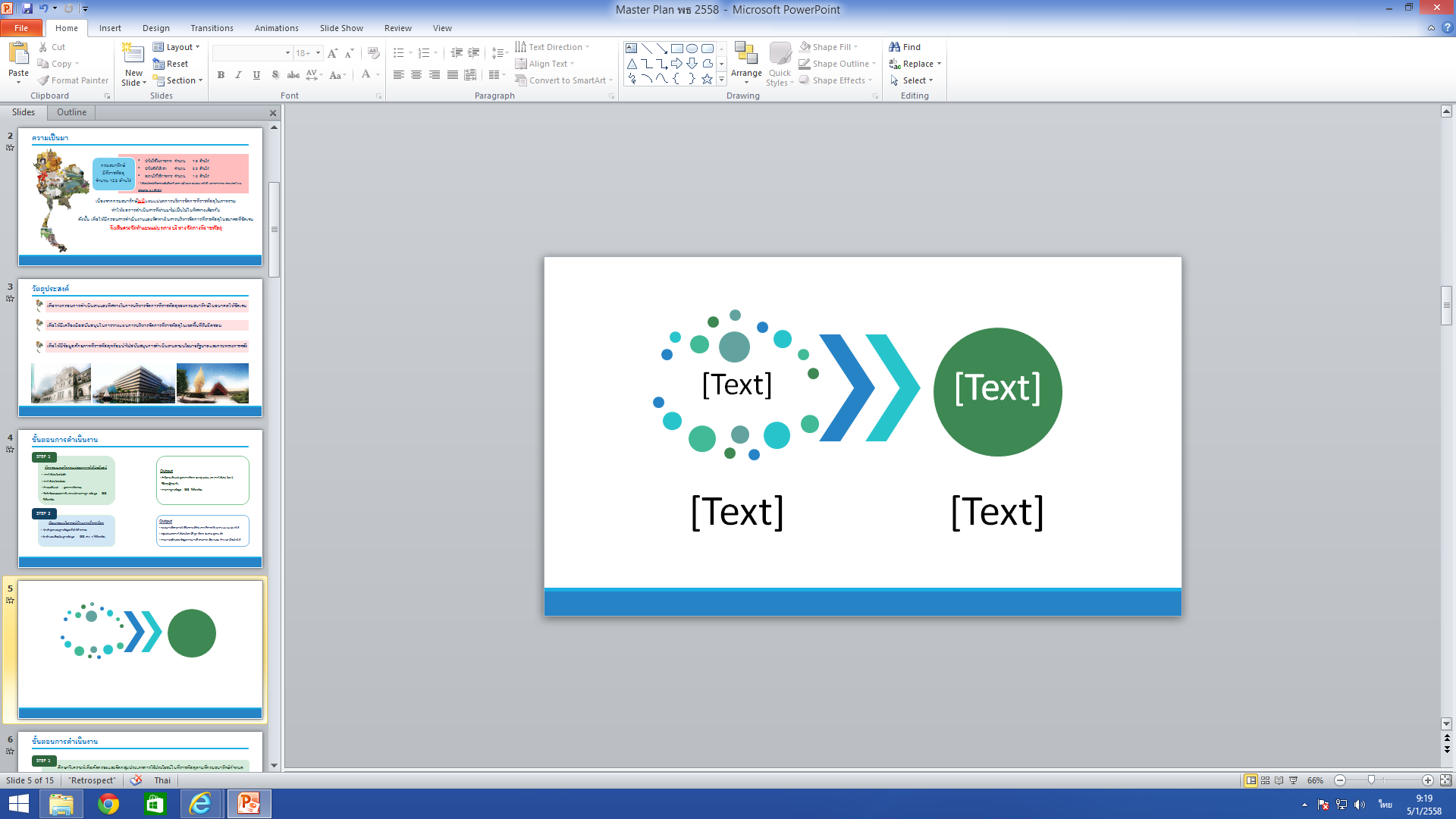 2
ความเป็นมาเกี่ยวกับที่ราชพัสดุ
ความเป็นมาของพระราชบัญญัติที่ราชพัสดุ
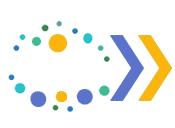 เนื่องจากในขณะนั้นมีการตรากฎหมายเกี่ยวกับการบริหารที่ดินของรัฐออกมาใช้บังคับหลายฉบับ และยังไม่มีกฎหมายว่าด้วยการปกครอง ดูแล รักษา ที่ราชพัสดุ ที่เป็นไปโดยมีระเบียบและหลักเกณฑ์ที่แน่นอน
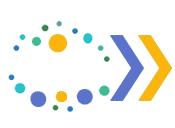 ทำให้การบริหารที่ดินของรัฐที่ใช้ในกิจการของรัฐบาลกระจัดกระจายออกไปอีก และเกิดปัญหาใน       การบริหารที่ไม่เป็นเอกภาพ
ในวันที่ 5 มีนาคม 2518 จึงได้มีประกาศในราชกิจจานุเบกษา เล่มที่ 92 ตอนที่ 54 ฉบับพิเศษ ให้พระราชบัญญัติที่ราชพัสดุ พ.ศ. 2518 มีผลบังคับใช้
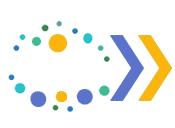 โดยให้กระทรวงการคลังมีอำนาจหน้าที่จัดการปกครองที่หลวงอันเป็นราชพัสดุ หรือ “ที่ราชพัสดุ” เพื่อเป็นการประหยัดและขจัดปัญหางานซ้ำและซ้อนกัน
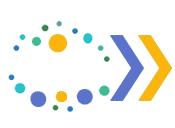 3
ความเป็นมาเกี่ยวกับ พ.ร.บ. ที่ราชพัสดุ
New !
พ.ร.บ. กรมราชพัสดุ ร.ศ. ๑๐๙
(พ.ศ. 2434)
พ.ร.บ. ที่ราชพัสดุ                 พ.ศ. ๒๕๑๘
พ.ร.บ. ที่ราชพัสดุ                 พ.ศ. 2562
พระบรมราชโองการของรัชกาลที่ ๖ ร.ศ. ๑๔๐ (พ.ศ. ๒๔๖๔)
ระเบียบการปกครองและการจัดหาประโยชน์ที่ดินและสิ่งปลูกสร้าง พ.ศ. ๒๔๘๕
**พระราชบัญญัติที่ราชพัสดุพ.ศ. 2562 มีผลบังคับใช้เมื่อพ้นกำหนด 120 วันนับแต่วันประกาศในราชกิจจานุเบกษาเป็นต้นไป
ประกาศเมื่อวันที่ 9 มีนาคม 2562 (มีผลบังคับใช้ 6 กรกฎาคม 2562)
4
4. ที่ราชพัสดุ
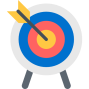 วัตถุประสงค์
เป็นอสังหาริมทรัพย์อันเป็นทรัพย์สินของแผ่นดินทุกชนิด ยกเว้น ที่รกร้างว่างเปล่า ที่ทรัพย์สินสำหรับพลเมืองใช้ร่วมกัน อสังหาริมทรัพย์ของรัฐวิสาหกิจที่เป็นนิติบุคคล และขององค์กรปกครองส่วนท้องถิ่น
กระทรวงการคลังเป็นผู้ถือกรรมสิทธิ์ โดยกรมธนารักษ์มีหน้าที่ในการปกครองดูแลบำรุงรักษาและบริหารจัดการให้เกิดประโยชน์ต่อรัฐ
สามารถยื่นคำร้องขอเช่าตามวัตถุประสงค์ต่อกรมธนารักษ์/สำนักงานธนารักษ์พื้นที่ในท้องที่ที่ที่ดินตั้งอยู่
ไม่สามารถถือกรรมสิทธิ์ได้
มีไว้เพื่อใช้ประโยชน์ในราชการของส่วนราชการเป็นหลัก เช่น เป็นที่ตั้งที่ทำการ บ้านพักข้าราชการ หรือดำเนินกิจกรรมอื่นตามภารกิจของส่วนราชการ  ส่วนที่เหลือจากการใช้ราชการสามารถมาจัดให้เช่าได้
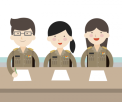 หน่วยงานผู้ดูแล 
/ ถือกรรมสิทธิ์
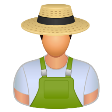 การเข้าใช้ประโยชน์
ของประชาชน
การได้มา /การถือกรรมสิทธิ์ของประชาชน
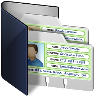 5
5
สาระสำคัญของพระราชบัญญัติที่ราชพัสดุ พ.ศ. 2562
กำหนดคำนิยามของ “ส่วนราชการ” “หน่วยงานของรัฐ” 
	ให้ชัดเจน และสอดคล้องกับความเหมาะสมของหน่วยงานของ	
	รัฐในปัจจุบัน
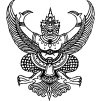 ให้ความหมายของที่ราชพัสดุ ให้มีความหมายคลอบคลุมถึง	ที่ดินที่สงวนหวงห้ามไว้เพื่อประโยชน์ของแผ่นดินโดยเฉพาะ
	และที่ดินที่สงวนหวงห้ามไว้ เพื่อประโยชน์ของทางราชการ	ตามกฎหมาย
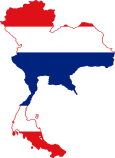 นำบทบัญญัติเกี่ยวกับการจัดทำและการขึ้นทะเบียน
	ที่ราชพัสดุ รวมทั้งบทบัญญัติเกี่ยวกับการใช้ การจัดหา	ประโยชน์  และการเรียกคืนที่ราชพัสดุ รวมถึงการโอน	กรรมสิทธิ์ในที่ราชพัสดุและการถอนสภาพที่ราชพัสดุมาไว้	ในร่างพระราชบัญญัติ
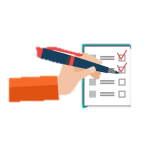 คณะกรรมการที่ราชพัสดุ มี 12 คน โดยเพิ่มในส่วนของ
	กรรมการผู้ทรงคุณวุฒิ ด้านเศรษฐศาสตร์  ด้านที่ดิน 
	และด้านพัฒนาอสังหาริมทรัพย์
กำหนดให้มีบทบัญญัติเกี่ยวกับการบริหารที่ราชพัสดุ
	นอกราชอาณาจักรและทรัพย์สินนอกราชอาณาจักร
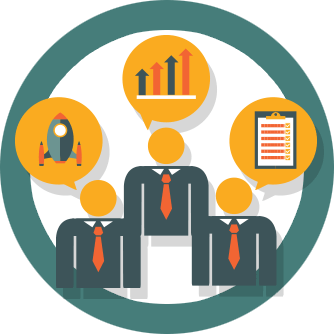 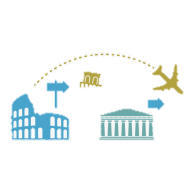 มีบทกำหนดโทษทางอาญา เพื่อป้องกันมิให้เกิดปัญหา
	การบุกรุกที่ราชพัสดุ
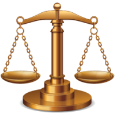 การจัดหาประโยชน์ในที่ราชพัสดุไม่อยู่ในบังคับที่ต้อง	ปฏิบัติตามกฎหมายร่วมลงทุนฯ เว้นแต่เป็นการจัดหา	ประโยชน์ในกิจการเกี่ยวกับโครงสร้างพื้นฐานและบริการ	สาธารณะที่มีมูลค่าโครงการตามที่กำหนดในกฎกระทรวง 	ให้ปฏิบัติตามกฎหมายร่วมลงทุนฯ
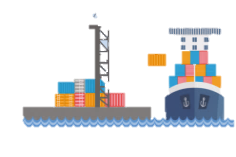 6
ความหมายของที่ราชพัสดุ
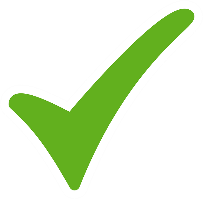 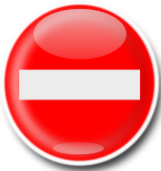 พระราชบัญญัติที่ราชพัสดุ 2562  มาตรา 6
พระราชบัญญัติที่ราชพัสดุ 2562  มาตรา 7
ที่ราชพัสดุ ได้แก่
(1) อสังหาริมทรัพย์อันเป็นทรัพย์สินของแผ่นดินทุกชนิด
(2) ที่ดินที่สงวนหรือหวงห้ามไว้เพื่อประโยชน์ของแผ่นดินโดยเฉพาะ
(3) ที่ดินที่สงวนหรือหวงห้ามไว้เพื่อประโยชน์ของทางราชการตามกฎหมาย
อสังหาริมทรัพย์ดังต่อไปนี้ ไม่เป็นที่ราชพัสดุ 
(1) ที่ดินรกร้างว่างเปล่า และที่ดินซึ่งมีผู้เวนคืนหรือทอดทิ้ง หรือกลับมาเป็นของแผ่นดินโดยประการอื่นตามกฎหมายที่ดิน 
(2) อสังหาริมทรัพย์อันเป็นสาธารณสมบัติของแผ่นดินสำหรับพลเมืองใช้หรือสงวนไว้เพื่อประโยชน์ของพลเมืองใช้ร่วมกัน 
(3) อสังหาริมทรัพย์ของรัฐวิสาหกิจที่เป็นนิติบุคคลและองค์การปกครองท้องถิ่น
(4) อสังหาริมทรัพย์ขององค์การมหาชน อสังหาริมทรัพย์ของสถานศึกษาของรัฐที่เป็นนิติบุคคล และอสังหาริมทรัพย์ของหน่วยงานของรัฐที่มีกฎหมายจัดตั้ง ซึ่งได้มาโดยไม่ได้ใช้เงินงบประมาณแผ่นดินหรือเงินอุดหนุนรัฐบาล
(5) อสังหาริมทรัพย์ที่มีกฎหมายเฉพาะบัญญัติยกเว้นไว้ไม่ให้ถือเป็นที่ราชพัสดุ
7
การได้มาซึ่งที่ราชพัสดุ
8
ความรู้เบื้องต้นเกี่ยวกับที่ราชพัสดุ
วัตถุประสงค์การใช้ประโยชน์ในที่ราชพัสดุ
ที่ราชพัสดุที่ไม่ใช้ราชการ  จะนำมาจัดหาผลประโยชน์โดยการจัดให้เช่าเพื่อเพิ่มมูลค่าทรัพย์สินและหารายได้เข้ารัฐ
วัตถุประสงค์หลักเพื่อ        ใช้ประโยชน์ในราชการ
9
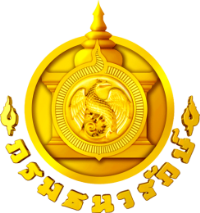 การใช้ที่ราชพัสดุ
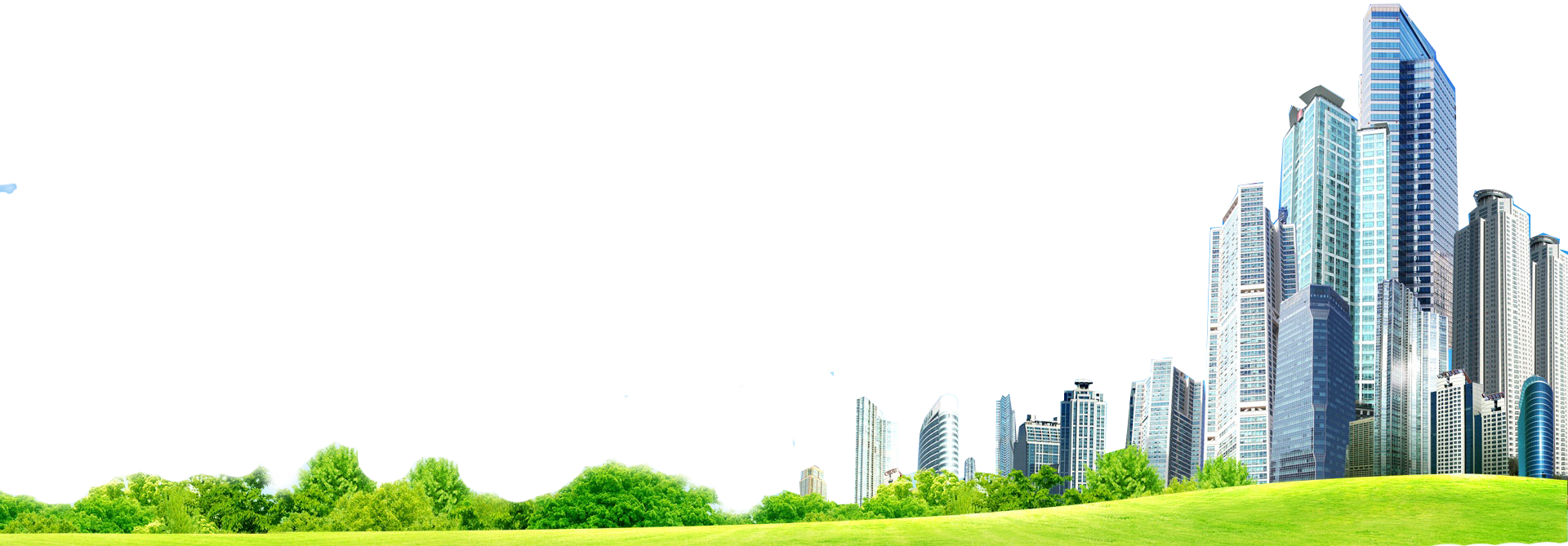 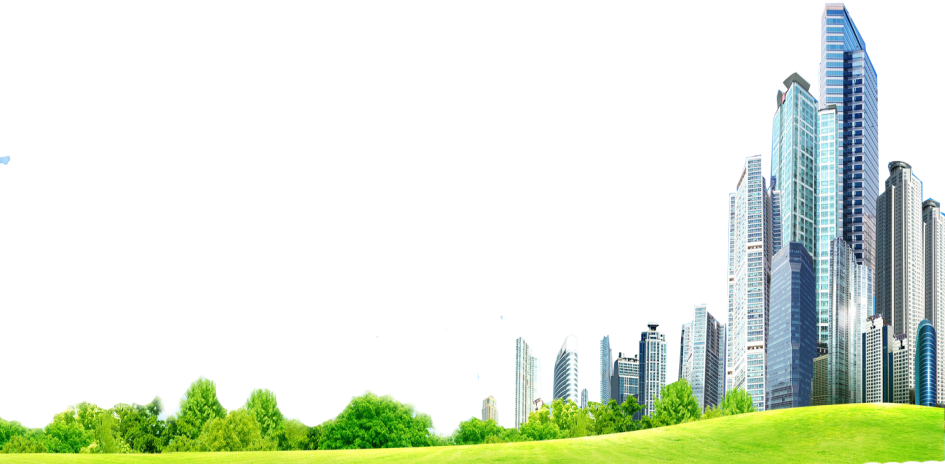 10
วัตถุประสงค์ของที่ราชพัสดุ
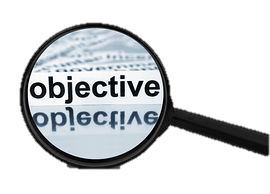 วัตถุประสงค์หลัก
มีไว้เพื่อใช้ประโยชน์ในทางราชการ โดยหน่วยงานผู้ใช้ที่ราชพัสดุ ประกอบด้วย กระทรวง ทบวง กรม องค์กรปกครองส่วนท้องถิ่น หน่วยงานของรัฐ หรือองค์กรอื่นของรัฐ ซึ่งรวมถึงรัฐวิสาหกิจ
ที่เป็นนิติบุคคลที่มีสิทธิใช้ที่ราชพัสดุตามกฎหมาย
ส่วนราชการครอบครอง 96 % (9.97 ล้านไร่)
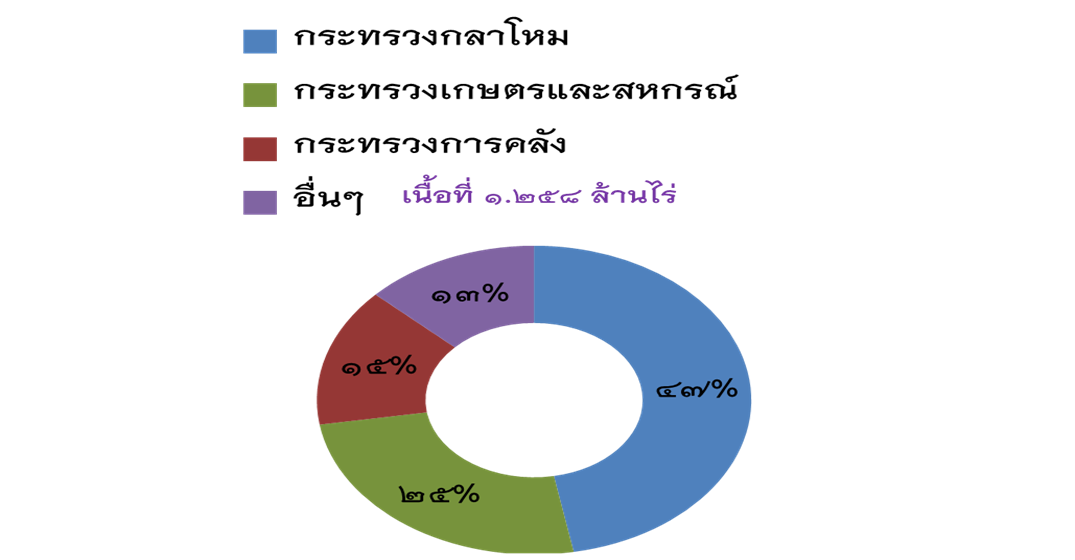 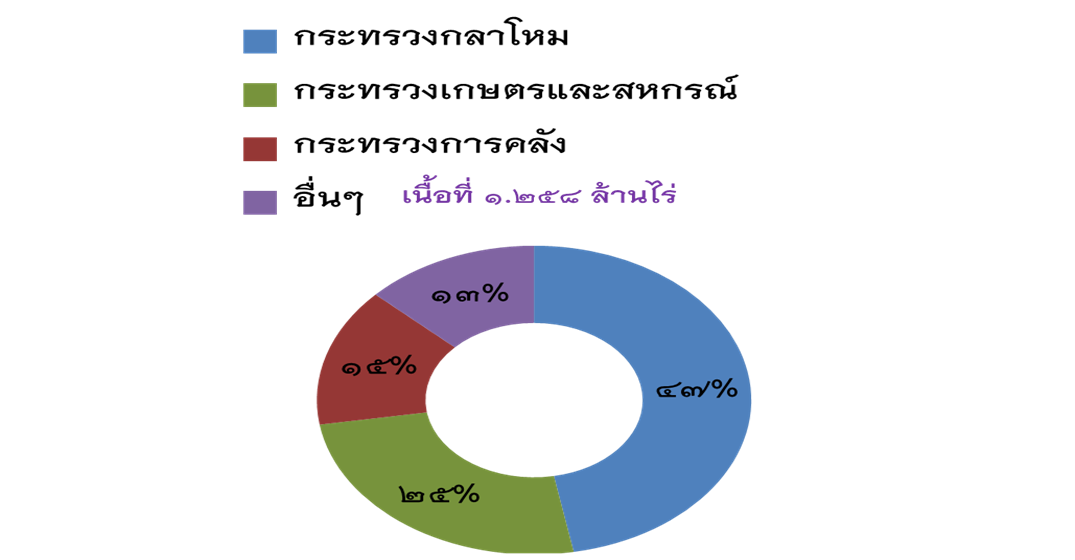 47%
25%
15%
13%
11
กฎหมายที่ราชพัสดุ กรณีการใช้ที่ราชพัสดุ
ผู้มีสิทธิขอใช้ :

     - ส่วนราชการตามกฎหมายว่าด้วยการปรับปรุงกระทรวง ทบวง กรม และหน่วยงานที่รับผิดชอบธุรการขององค์กรอิสระตามรัฐธรรมนูญ หรือศาล หรือองค์กรอัยการ หรือรัฐสภา และองค์กรปกครองส่วนท้องถิ่น

         การขอใช้ที่ราชพัสดุ :

- ในกรุงเทพมหานคร 
  ผู้ขอใช้ต้องทำความตกลงกับกรมธนารักษ์
- ในจังหวัดอื่น 
  ให้ขอใช้ต่อสำนักงานธนารักษ์พื้นที่
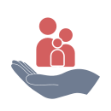 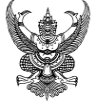 การใช้ประโยชน์ที่ราชพัสดุ :

- เพื่อการจัดสวัสดิการภายในส่วนราชการตามระเบียบสำนักนายกรัฐมนตรี
  ว่าด้วยการจัดสวัสดิการภายในส่วนราชการ พ.ศ. 2547 ให้ถือเป็นการใช้
  ที่ราชพัสดุเพื่อประโยชน์ในทางราชการ

          หน้าที่ของผู้ใช้ที่ราชพัสดุ :

- มีหน้าที่ดูแลและบำรุงรักษาที่ราชพัสดุ และต้องจัดทำรายงานสภาพการใช้ที่ราชพัสดุที่อยู่ในความครอบครองต่อกรมธนารักษ์ปีละครั้ง

         กรณีมีปัญหาในการพิจารณาอนุญาตให้ใช้ที่ราชพัสดุ :

- ให้คณะกรรมการที่ราชพัสดุเป็นผู้วินิจฉัยชี้ขาด
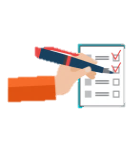 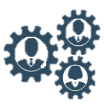 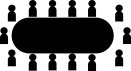 12
กฎหมายที่เกี่ยวข้องกับการใช้ที่ราชพัสดุ (บังคับใช้ตามมาตรา 47 แห่ง พ.ร.บ ที่ราชพัสดุ 2562)
การปกครอง ดูแล บำรุงรักษาที่ราชพัสดุ
กฎกระทรวงว่าด้วยหลักเกณฑ์และวิธีการปกครอง ดูแล บำรุงรักษา ใช้ และจัดหาประโยชน์เกี่ยวกับที่ราชพัสดุ พ.ศ. 2545 และที่แก้ไขเพิ่มเติม
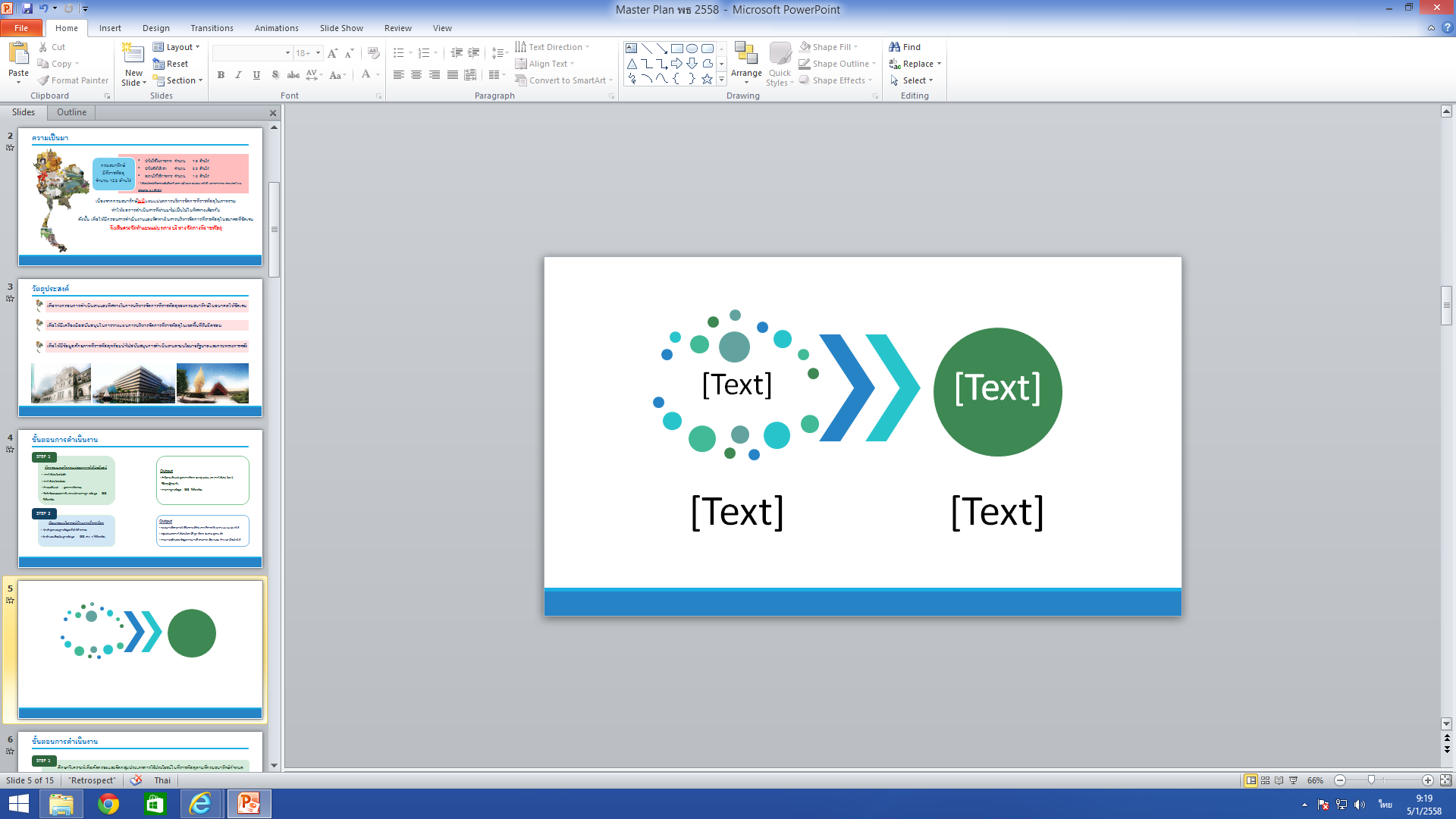 การใช้ที่ราชพัสดุ
การจัดหาประโยชน์ในที่ราชพัสดุ
การส่งคืนที่ราชพัสดุ
กฎกระทรวงว่าด้วยหลักเกณฑ์และวิธีการโอนกรรมสิทธิ์ที่ราชพัสดุที่มิใช่ที่ดินที่เป็นสาธารณสมบัติของแผ่นดินโดยเฉพาะ พ.ศ. 2550
การโอนคืนให้เจ้าของหรือทายาท
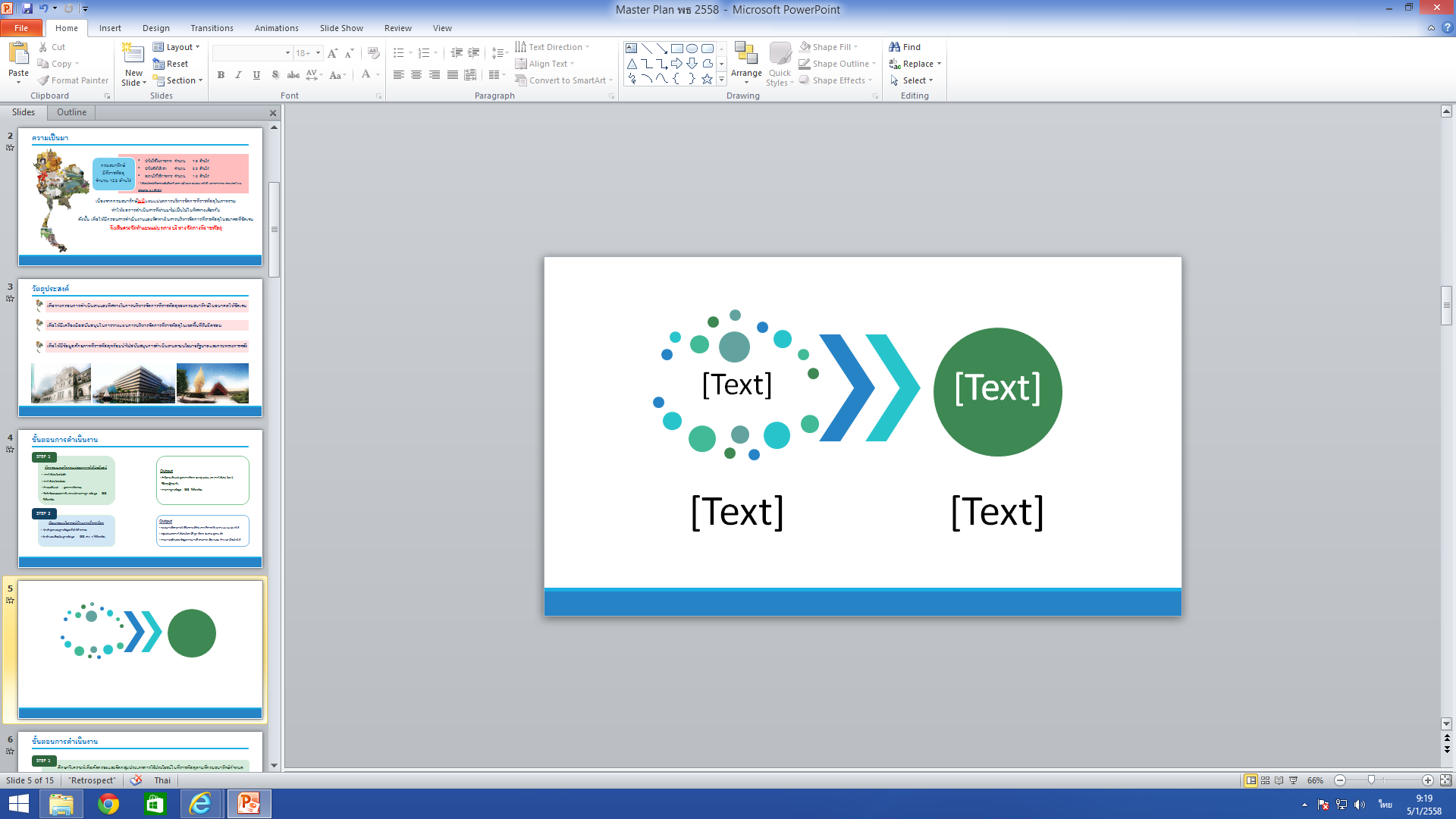 ระเบียบสำนักนายกรัฐมนตรีว่าด้วยการจัดสวัสดิการภายในส่วนราชการ พ.ศ. 2547
การจัดสวัสดิการภายในส่วนราชการ
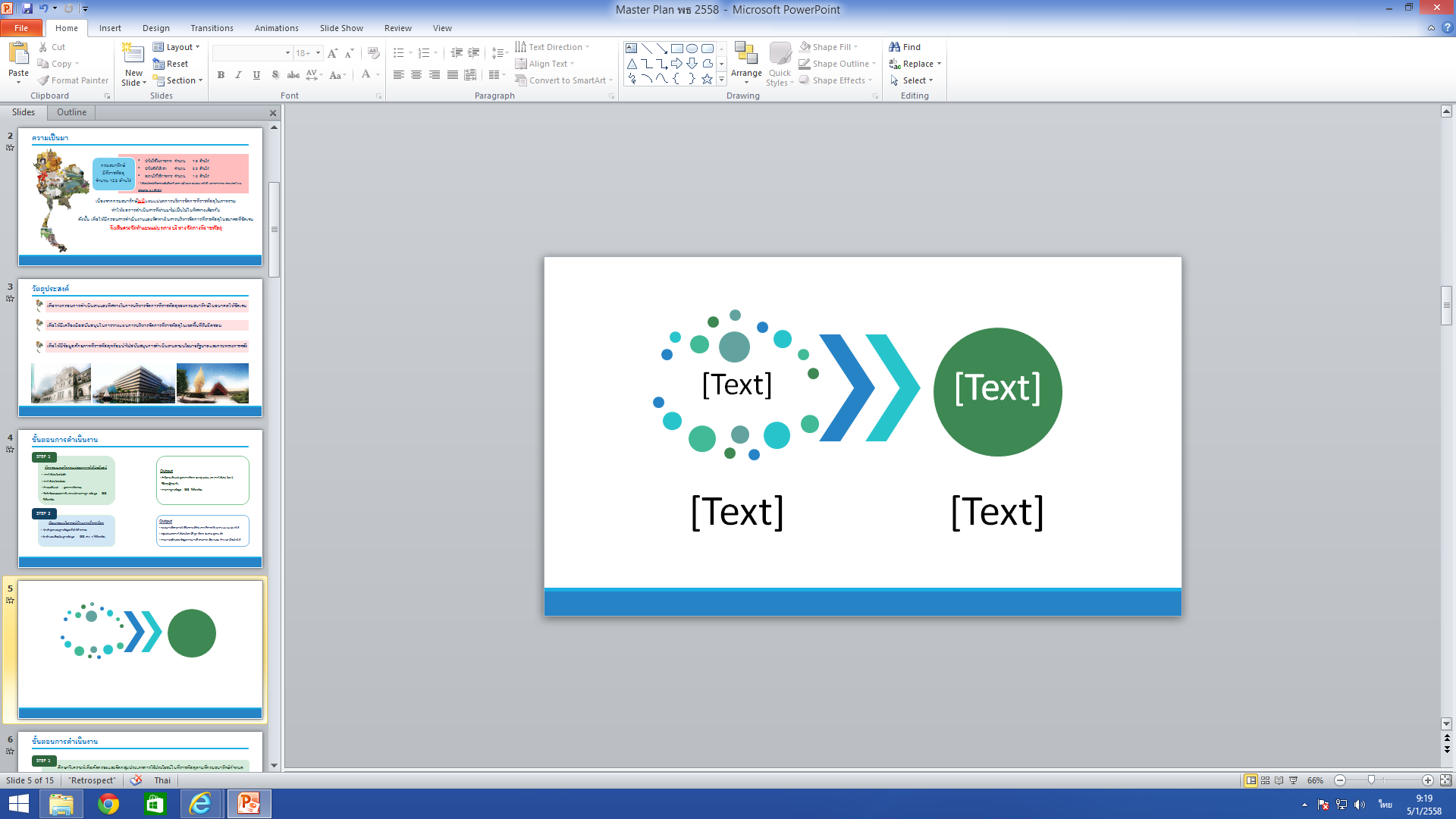 การจัดสวัสดิการในเชิงธุรกิจ
13
กระทรวง
ทบวง
กรม
รัฐวิสาหกิจ
ที่เป็นนิติบุคคล
องค์กรอื่น
ของรัฐ
หน่วยงานของรัฐ
ความหมายของผู้ขอใช้ / ผู้ใช้ที่ราชพัสดุ ตามกฎกระทรวงฯ พ.ศ. 2545
ผู้ขอใช้ / ผู้ใช้ที่ราชพัสดุ
องค์กรปกครองส่วนท้องถิ่น
+
ที่มีสิทธิใช้ที่ราชพัสดุ
ได้ตามกฎหมาย
14
หมายถึง ส่วนราชการตาม พ.ร.บ.ปรับปรุงกระทรวง ทบวง กรม  พ.ศ. 2545 และที่แก้ไขเพิ่มเติม เช่น กระทรวงกลาโหม  สำนักนายกรัฐมนตรี กรมสรรพากร ฯลฯ
กระทรวง 
ทบวง กรม
หมายถึง องค์การบริหารส่วนจังหวัด เทศบาล  องค์การบริหารส่วนตำบล  กรุงเทพมหานคร               เมืองพัทยา และองค์กรปกครองส่วนท้องถิ่นอื่นที่มีกฎหมายจัดตั้ง
องค์กรปกครอง
ส่วนท้องถิ่น
หมายถึง หน่วยงานหรือองค์กรอิสระที่เกิดตามรัฐธรรมนูญแห่งราชอาณาจักรไทย  เช่น  สำนักงานคณะกรรมการการเลือกตั้ง  สำนักงานคณะกรรมการป้องกันและปราบปรามการทุจริตแห่งชาติ  สำนักงานการตรวจเงินแผ่นดิน  ฯลฯ
คำนิยามของผู้ขอใช้ / ผู้ใช้ที่ราชพัสดุ
หน่วยงานของรัฐ
15
หมายถึง องค์การหรือหน่วยงานนอกเหนือจากส่วนราชการ หน่วยงานของรัฐ และรัฐวิสาหกิจ และมีบทบัญญัติกฎหมายจัดตั้งขึ้นเป็นการเฉพาะ เช่น สถาบันพระปกเกล้า  กองทุนสนับสนุนการส่งเสริมสุขภาพ(สสส.) สำนักงาน คปภ.ฯลฯ
องค์กรอื่นของรัฐ
หมายถึง  รัฐวิสาหกิจที่ปกครองดูแลหรือใช้ประโยชน์ในที่ราชพัสดุก่อนวันที่ 31 พฤษภาคม พ.ศ. 2519 และได้ทำความตกลงเกี่ยวกับการใช้ที่ราชพัสดุกับกรมธนารักษ์ตามกฎกระทรวงฯ พ.ศ. 2545 แล้ว
คำนิยามของผู้ขอใช้ / ผู้ใช้ที่ราชพัสดุ
รัฐวิสาหกิจที่เป็น
นิติบุคคลที่มีสิทธิใช้
ที่ราชพัสดุตามกฎหมาย
16
สิทธิการใช้ที่ราชพัสดุของผู้ขอใช้ / ผู้ใช้ที่ราชพัสดุ
17
หลักเกณฑ์การขอใช้ที่ราชพัสดุ
ขอใช้ได้เฉพาะเพื่อประโยชน์ในทางราชการเท่านั้น
เอกสารประกอบการยื่นคำขอ
แบบขอใช้ที่ราชพัสดุ (แบบ ทบ.4) ลงนามโดยหัวหน้าส่วนราชการระดับกระทรวง 
       ทบวง กรม  หรือผู้ที่ได้รับมอบอำนาจจากหัวหน้าส่วนราชการดังกล่าว
รายละเอียดเกี่ยวกับโครงการใช้ประโยชน์ในที่ราชพัสดุที่ขอใช้  
เอกสารการได้รับอนุมัติงบประมาณหรือคำขอตั้งงบประมาณของโครงการที่ประสงค์จะใช้ที่ราชพัสดุ  
แผนผังแสดงการใช้ประโยชน์ที่ราชพัสดุแปลงที่มีการขอใช้ทั้งแปลงและแสดงการใช้ประโยชน์บริเวณใกล้เคียง
แผนผังแสดงการใช้ประโยชน์ที่ดินเฉพาะบริเวณที่ขอใช้แสดงรายการอาคารสิ่งปลูกสร้างในที่ดิน  โดยมีมาตราส่วนถูกต้องตามหลักวิชาการและมีผู้ทรงคุณวุฒิรับรอง
แผนที่สังเขปแสดงที่ตั้งที่ราชพัสดุและระยะห่างจากสถานที่สำคัญของจังหวัด
สำเนาหนังสือแสดงความยินยอมจากส่วนราชการผู้ครอบครองใช้ประโยชน์ในที่ราชพัสดุนั้นอยู่ก่อน (เฉพาะกรณีที่ราชพัสดุที่ขอใช้มีส่วนราชการอื่นครอบครองใช้ประโยชน์อยู่ก่อนแล้ว) 
วัตถุประสงค์ในการดำเนินงานหรือการประกอบกิจการ  เอกสารที่แสดงฐานะทางการเงิน  รายได้  และผลประกอบการตามอำนาจหน้าที่ของหน่วยงานย้อนหลัง 3 ปี (เฉพาะกรณีผู้ขอใช้ที่ราชพัสดุเป็นองค์กรอื่นของรัฐ)
กทม.
จังหวัดอื่น
ยื่นคำขอใช้และเหตุผล
ความจำเป็นต่อกรมธนารักษ์
ยื่นคำขอใช้และเหตุผล
ความจำเป็นต่อสำนักงาน
ธนารักษ์พื้นที่โดยต้องได้รับ
ความยินยอมจากผู้ว่าราชการ
จังหวัด
*** กฎกระทรวงฯ พ.ศ. 2545 ข้อ 14 ***
*** กฎกระทรวงฯ พ.ศ. 2545 ข้อ 14 ***
**หมายเหตุ**  
- ผู้ขอใช้ที่ราชพัสดุจะเข้าใช้ประโยชน์ได้ต่อเมื่อได้รับอนุญาตจากกรมธนารักษ์แล้ว
- กรณีองค์กรอื่นของรัฐขอใช้ต้องนำเสนอ คกก.ที่ราชพัสดุพิจารณาว่าจะให้ใช้หรือให้เช่า
18
เกณฑ์มาตรฐานการใช้ที่ราชพัสดุ
รายการ
ประเภท
มาตรฐานการใช้
ที่ทำการ
เนื้อที่ไม่เกิน  1 ไร่
การขอใช้ที่ดินราชพัสดุ
เนื้อที่ไม่เกิน  10 ตรม./คน
การขอใช้อาคารราชพัสดุ
**หมายเหตุ**  
ที่ทำการ  หมายถึง  สถานที่ทำงาน เช่น อาคารที่ทำการ  ห้องสมุดประชาชน  ศูนย์การเรียนรู้  ศูนย์พัฒนาเด็กเล็ก  ศูนย์ป้องกันและบรรเทาสาธารณภัย  เป็นต้น
เกณฑ์มาตรฐาน
19
เกณฑ์มาตรฐานการใช้ที่ราชพัสดุ
รายการ
ประเภท
มาตรฐานการใช้
บ้านพักข้าราชการ
บ้านเดี่ยวเนื้อที่ไม่เกิน 200 ตรว.
ประเภทบริหาร   ระดับต้นและระดับสูง
ประเภทวิชาการ  ระดับทรงคุณวุฒิ
บ้านเดี่ยวเนื้อที่ไม่เกิน 150 ตรว.
ประเภทอำนวยการ ระดับต้นและระดับสูง
ประเภทวิชาการ     ระดับชำนาญการพิเศษและระดับเชี่ยวชาญ
ประเภททั่วไป        ระดับทักษะพิเศษ
บ้านเดี่ยวเนื้อที่ไม่เกิน 100 ตรว.
ประเภทวิชาการ  ระดับชำนาญการ
ประเภททั่วไป     ระดับชำนาญงานและระดับอาวุโส
เกณฑ์มาตรฐาน
-  บ้านแฝดเนื้อที่ไม่เกิน  50 ตรว.
-  อาคารชุดพักอาศัย 18 หน่วยใช้เนื้อที่ไม่เกิน 450 ตรว.
- อาคารชุดพักอาศัย 30 หน่วยใช้เนื้อที่ไม่เกิน 650 ตรว.
ประเภทวิชาการ  ระดับปฏิบัติการ
ประเภททั่วไป     ระดับปฏิบัติงาน
20
เกณฑ์มาตรฐานการใช้ที่ราชพัสดุ
รายการ
กิจการ
ลักษณะการดำเนินการ
กิจการสาธารณูปโภค
การขยายความกว้างหรือความยาว  การปรับปรุง  ซ่อมแซมถนนที่มีอยู่เดิม ในที่ราชพัสดุหรือถนนในเขตคันคลองชลประทาน
การตัดถนนใหม่ในที่ราชพัสดุ  เชื่อมระหว่างถนนสาธารณะกับถนนสาธารณะ
การตัดถนนใหม่ในที่ราชพัสดุ  เชื่อมระหว่างทางหรือถนนภายในที่ราชพัสดุ         ที่มีอยู่เดิม
ถนน
การปักเสา พาดสายไฟฟ้า หรือปรับปรุงซ่อมแซมเสาหรือสายไฟฟ้า
การวางหรือปรับปรุง ซ่อมแซมท่อประปา ท่อระบายน้ำ
การวางหรือปรับปรุง ซ่อมแซมสายโทรศัพท์ หรือสายส่งระบบการสื่อสาร
เกณฑ์มาตรฐาน
ไฟฟ้า  ประปา  โทรศัพท์  การระบายน้ำ  การสื่อสาร
การก่อสร้างสะพาน ทางเชื่อมระหว่างถนนสาธารณะ ทางยกระดับหรือทางลอด หรืออุโมงค์ข้ามแยก
การก่อสร้างสะพานลอยคนข้าม
หรือลักษณะการดำเนินการจัดสร้างระบบโครงข่ายการจราจรที่มีลักษณะเดียวกัน
ระบบโครงข่ายคมนาคมที่ใช้ในการสัญจรไปมา
21
เกณฑ์มาตรฐานการใช้ที่ราชพัสดุ
รายการ
ประเภท
มาตรฐานการใช้
การจัดสร้างสาธารณูปการ
เนื้อที่ไม่เกิน 10 ไร่
สวนสาธารณะ
เนื้อที่ไม่เกิน 3 ไร่
สนามกีฬา  ลานกีฬา
การก่อสร้างศาลาที่พักริมทาง  ป้อมยาม  ป้อมตำรวจ  ศูนย์บริการข้อมูลเพื่อการท่องเที่ยว หรือการดำเนินการในลักษณะเดียวกันในที่ราชพัสดุที่อยู่ในเขตทางหรือเขตชลประทาน
ให้ใช้ที่ราชพัสดุจำนวนเนื้อที่               ตามความจำเป็น
เกณฑ์มาตรฐาน
การติดตั้งป้ายบอกทางหรือป้ายประชาสัมพันธ์ของทางราชการในที่ราชพัสดุที่อยู่ในเขตทางหรือเขตชลประทาน
ให้ใช้ที่ราชพัสดุจำนวนเนื้อที่               ตามความจำเป็น
22
หน้าที่ของผู้ใช้ที่ราชพัสดุ -  ด้านการปกครองดูแลบำรุงรักษาที่ราชพัสดุ
การดำเนินการด้านทะเบียนที่ราชพัสดุ
เมื่อได้มาซึ่งที่ราชพัสดุ
สำรวจรายการที่ดินและอาคารสิ่งปลูกสร้าง               ขึ้นทะเบียนที่ราชพัสดุ
ภายใน 30 วัน   นับแต่วันที่ได้มาหรือ ปลูกสร้างแล้วเสร็จ
เมื่อปลูกสร้างอาคารหรือสิ่งปลูกสร้างที่เป็นที่ราชพัสดุ
กทม.  - ยื่นกรมธนารักษ์
จังหวัดอื่น - ยื่นต่อสำนักงานธนารักษ์พื้นที่
เอกสารที่ใช้ประกอบการนำส่งขึ้นทะเบียน
1.  แบบฟอร์มการนำส่งขึ้นทะเบียนในแต่ละกรณี  ได้แก่  แบบสำรวจรายการที่ดินขึ้นทะเบียนที่ราชพัสดุ (แบบ ทร. 03)   แบบสำรวจรายการอาคาร/สิ่งปลูกสร้าง             
     ขึ้นทะเบียนที่ราชพัสดุ (แบบ ทร. 04)  แบบสำรวจรายการอาคาร/สิ่งปลูกสร้างของรัฐที่ปลูกอยู่บนที่ดินที่มิใช่ที่ราชพัสดุ (แบบ ทร. 05)
2.  เอกสารหลักฐานการได้มา  หรือหนังสือสำคัญแสดงกรรมสิทธิ์หรือเอกสารหลักฐานแสดงการได้รับงบประมาณหรือบริจาค
3.  แผนที่สังเขปแสดงที่ตั้งที่ดินและหรืออาคารสิ่งปลูกสร้าง
4.  หลักฐานการอนุญาตให้ใช้/ให้เช่าที่ดิน (กรณีเป็นอาคาร/สิ่งปลูกสร้างของรัฐที่ปลูกอยู่บนที่ดินที่มิใช่ที่ราชพัสดุ) (ถ้ามี)
23
หน้าที่ของผู้ใช้ที่ราชพัสดุ -  ด้านการปกครองดูแลบำรุงรักษาที่ราชพัสดุ
การดำเนินการด้านทะเบียนที่ราชพัสดุ (ต่อ)
ภายใน 30 วัน   นับแต่วันที่ดัดแปลงหรือต่อเติมแล้วเสร็จ
แจ้งให้กรมธนารักษ์ทราบเพื่อปรับปรุงแก้ไขทะเบียนที่ราชพัสดุให้เป็นปัจจุบัน
กรณีดัดแปลงหรือต่อเติมอาคารที่มีมูลค่าของการดัดแปลงหรือต่อเติมไม่ต่ำกว่า 1 ล้านบาท
กทม.  - ยื่นกรมธนารักษ์
จังหวัดอื่น - ยื่นต่อสำนักงานธนารักษ์พื้นที่
เอกสารที่ใช้ประกอบการดำเนินการ
แบบสำรวจรายการอาคาร/สิ่งปลูกสร้างขึ้นทะเบียนที่ราชพัสดุ (แบบ ทร. 04)  หรือ  แบบสำรวจรายการอาคาร/สิ่งปลูกสร้างของรัฐที่ปลูกอยู่บนที่ดินที่มิใช่ที่ราชพัสดุ (แบบ ทร. 05) (แล้วแต่กรณี)
24
หน้าที่ของผู้ใช้ที่ราชพัสดุ -  ด้านการปกครองดูแลบำรุงรักษาที่ราชพัสดุ
การป้องกันและแก้ไขปัญหาการบุกรุกที่ราชพัสดุ  (มติ ครม. เมื่อวันที่ 18 พฤษภาคม 2547)
ต้องตรวจสอบดูแลเพื่อป้องกันการบุกรุก
หากมีการบุกรุกให้ประสานกับกรมธนารักษ์เพื่อวางแผนและดำเนินการแก้ไขปัญหาอย่างใกล้ชิด
กรณีปล่อยปละละเลยให้มีการบุกรุก  ต้องรับผิดชอบในการดำเนินการให้ผู้บุกรุกออกจากพื้นที่ก่อนส่งคืน
ให้แต่งตั้งเจ้าหน้าที่เพื่อรับผิดชอบโดยตรงเกี่ยวกับที่ราชพัสดุ
ในการส่งมอบรับมอบงานในหน้าที่เมื่อมีการแต่งตั้งโยกย้าย  ให้มีการ         ส่งมอบรับมอบที่ราชพัสดุในความครอบครองใช้ประโยชน์ด้วย
ในการพิจารณาความดีความชอบ  ให้ผู้ใช้ที่ราชพัสดุนำผลการปฏิบัติงานเกี่ยวกับที่ราชพัสดุของเจ้าหน้าที่ไปเป็นองค์ประกอบส่วนหนึ่งในการพิจารณาความดีความชอบด้วย
ให้ก่อสร้างรั้วเฉพาะที่ดินราชพัสดุแปลงที่มีความจำเป็นเร่งด่วน               ที่จะต้องป้องกันการบุกรุก  โดยควรมีลักษณะชั่วคราวและประหยัด  กรณีไม่ได้สร้างรั้วให้จัดเจ้าหน้าที่ตรวจแนวเขตที่ดินอยู่เสมอ
กรณีเลิกใช้ประโยชน์ให้รีบส่งคืนให้กรมธนารักษ์  หากปล่อยทิ้งว่างจนเกิดการบุกรุก  กรมธนารักษ์จะรายงานหัวหน้าหน่วยงานผู้ใช้เพื่อดำเนินการทางวินัยกับเจ้าหน้าที่ที่ปล่อยปละละเลยไม่ปฏิบัติตามกฎหมายที่ราชพัสดุ
จัดทำแผนการใช้ที่ราชพัสดุในแต่ละปีส่งให้กรมธนารักษ์เพื่อประกอบการพิจารณาเกี่ยวกับการใช้ที่ราชพัสดุว่ามีความเหมาะสมเพียงใด
25
หน้าที่ของผู้ใช้ที่ราชพัสดุ -  ด้านการปกครองดูแลบำรุงรักษาที่ราชพัสดุ
การป้องกันและแก้ไขปัญหาการบุกรุกที่ราชพัสดุ (ต่อ)
ต้องควบคุมดูแลมิให้ราษฎรบุกรุกเข้าถือครองที่ราชพัสดุ  หากตรวจสอบพบให้แจ้งผู้บุกรุกออกจากพื้นที่ภายในกำหนดเวลา
กรณีผู้บุกรุกไม่ยินยอม  ปฏิบัติตามให้ดำเนินการดังนี้
ร้องทุกข์กล่าวโทษทางอาญาต่อพนักงานสอบสวนเจ้าของท้องที่ ซึ่งที่ราชพัสดุนั้นตั้งอยู่
แจ้งกรมธนารักษ์ทราบเพื่อพิจารณาฐานะทางคดีและขึ้นทะเบียนรายชื่อผู้บุกรุกที่ขาดสิทธิซึ่งพึงมีพึงได้จากการจัดที่ดินให้แก่ประชาชนเพื่อแก้ไขปัญหาความยากจนตามนโยบายของรัฐบาล
รายงานผลคดีให้กรมธนารักษ์ทราบทุกระยะ
26
หน้าที่ของผู้ใช้ที่ราชพัสดุ  -  ด้านการใช้ที่ราชพัสดุ
การใช้ที่ราชพัสดุ
-  เข้าทำประโยชน์ในที่ราชพัสดุตามวัตถุประสงค์ที่ขออนุญาตให้ครบถ้วนภายในกำหนด 3 ปี  นับแต่วันที่ได้รับอนุญาต
-  ปฏิบัติตามเงื่อนไขการใช้ที่ราชพัสดุที่กรมธนารักษ์กำหนดให้ครบถ้วน
-  ดูแลและบำรุงรักษาที่ราชพัสดุเสมอด้วย “วิญญูชนพึงสงวนทรัพย์สินของตนเอง”  และอนุญาตให้ผู้แทนของกรมธนารักษ์เข้าตรวจสอบสภาพ        
   ที่ราชพัสดุที่ได้รับอนุญาตให้ใช้หรือครอบครองเป็นครั้งคราวในระยะเวลาอันควร
-  ห้ามนำที่ราชพัสดุที่ได้รับอนุญาตให้ใช้ประโยชน์ในทางราชการไปจัดหาประโยชน์ไม่ว่ากรณีใด ๆ ทั้งสิ้น   เว้นแต่ ได้รับอนุญาตจากกรมธนารักษ์
-  จัดทำรายงานเกี่ยวกับการใช้ประโยชน์ที่ราชพัสดุที่อยู่ในความครอบครองหรือใช้ประโยชน์ต่อกรมธนารักษ์ภายในเดือนสิงหาคมของทุกปีตาม
   แบบที่กรมธนารักษ์กำหนด
-  ต้องปฏิบัติตามกฎกระทรวงว่าด้วยหลักเกณฑ์และวิธีการปกครองดูแล บำรุงรักษา ใช้ และจัดหาประโยชน์เกี่ยวกับที่ราชพัสดุ พ.ศ. 2545               
   และที่แก้ไขเพิ่มเติม  ตลอดจนมติคณะรัฐมนตรีเกี่ยวกับมาตรการแก้ไขปัญหาการบุกรุกที่ราชพัสดุตามหนังสือสำนักเลขาธิการคณะรัฐมนตรีที่               
   นร 0505/ว 109  ลงวันที่ 21 พฤษภาคม 2547 อย่างเคร่งครัด
27
หน้าที่ของผู้ใช้ที่ราชพัสดุ  -  ด้านการใช้ที่ราชพัสดุ
การเปลี่ยนแปลงการใช้ประโยชน์ในที่ราชพัสดุ
กรณีที่ผู้ใช้ที่ราชพัสดุต้องการเปลี่ยนแปลงการใช้ประโยชน์ในทางราชการเป็นอย่างอื่นนอกจากที่ได้รับอนุญาตไว้เดิม ต้องมีหนังสือแจ้งขอเปลี่ยนแปลงการใช้ประโยชน์ต่อกรมธนารักษ์  ซึ่งลงนามโดยหัวหน้าส่วนราชการระดับกระทรวง ทบวง กรม  หรือผู้ที่ได้รับมอบอำนาจจากส่วนราชการดังกล่าว  พร้อมแจ้งเหตุผลความจำเป็นให้ชัดเจน 
ใน กทม.ยื่นขอเปลี่ยนแปลงต่อกรมธนารักษ์  / ในจังหวัดอื่นยื่นต่อสำนักงานธนารักษ์พื้นที่
เอกสารหลักฐานประกอบการขอเปลี่ยนแปลง  ได้แก่  
          -  หนังสือแจ้งขอเปลี่ยนแปลงซึ่งลงนามโดยหัวหน้าส่วนราชการระดับกระทรวง ทบวง กรม
          -  รายละเอียดโครงการใช้ประโยชน์ที่ขอเปลี่ยนแปลง  
          -  เอกสารการได้รับอนุมัติงบประมาณหรือคำขอตั้งงบประมาณ  
          -  แผนผังแสดงการใช้ประโยชน์ที่อนุญาตให้ใช้เดิมและบริเวณที่ขอเปลี่ยนแปลง
28
หน้าที่ของผู้ใช้ที่ราชพัสดุ  -  ด้านการใช้ที่ราชพัสดุ
การใช้ที่ราชพัสดุที่ได้มาโดยการบริจาคตามวัตถุประสงค์ของผู้ยกให้
เมื่อได้รับบริจาคที่ดินจากเอกชนโดยมีเงื่อนไขให้ เข้าใช้ประโยชน์ตามวัตถุประสงค์ของการบริจาค
กรณีไม่สามารถใช้ประโยชน์ได้ทันตามระยะเวลาที่กำหนด / ประสงค์จะเปลี่ยนแปลงการใช้ประโยชน์ต่างจากวัตถุประสงค์ของผู้ยกให้
กรณีผู้ยกให้หรือทายาท   ไม่ยินยอมและล่วงเลยเวลาที่กำหนดแล้ว
เข้าใช้ประโยชน์ตามวัตถุประสงค์ของผู้ยกให้
เข้าใช้ประโยชน์ตามวัตถุประสงค์ภายในระยะเวลาที่ผู้ยกให้กำหนด
ทำความตกลงกับผู้ยกให้หรือทายาทก่อนครบกำหนดเวลาที่ผู้ยกให้กำหนด  หรือก่อนครบกำหนด 5 ปี
เข้าใช้ประโยชน์ภายใน 5 ปีนับแต่วันที่ยกให้
กรณีไม่ดำเนินการ
หมายเหตุ     ในการรับบริจาคที่ดินจากเอกชน  คณะรัฐมนตรีได้มีมติเมื่อวันที่ 3 มกราคม 2550                 ให้ทุกส่วนราชการถือปฏิบัติว่า  ในการรับบริจาคที่ดินจากเอกชนเพื่อใช้ประโยชน์ในทางราชการนั้น  หาก ส่วนราชการใดไม่มีแผนงานหรือโครงการที่ชัดเจนรองรับการใช้ประโยชน์ในที่ดินตามวัตถุประสงค์ของผู้ที่แสดงความประสงค์จะยกที่ดินให้แก่ทางราชการ  ส่วนราชการนั้น ๆ ไม่ควรรับบริจาคที่ดินดังกล่าวไว้ตั้งแต่ต้น  เนื่องจากจะเป็นปัญหาในภายหลัง  หากทางราชการมิได้เข้าใช้ประโยชน์ในที่ดินนั้นจริง  และผู้ยกให้หรือทายาทได้แจ้งความประสงค์ขอที่ดินคืน
ผู้ใช้ที่ราชพัสดุมีหน้าที่ต้องแจ้งกรมธนารักษ์ภายใน 30 วันนับแต่วันที่ครบกำหนดระยะเวลาดังกล่าว   เพื่อที่กรมธนารักษ์จะได้แจ้งให้ผู้ยกให้หรือทายาทมายื่นเรื่องขอรับที่ราชพัสดุดังกล่าวคืนต่อไป
29
หน้าที่ของผู้ใช้ที่ราชพัสดุ  -  ด้านการใช้ที่ราชพัสดุ
การตัดฟันต้นไม้ ขุดดิน ถมดิน หรือดำเนินการใด ๆ ที่เป็นการเปลี่ยนแปลงสภาพของที่ราชพัสดุ
การดำเนินการที่มีลักษณะที่เป็นการทำลายหรือเปลี่ยนแปลงสภาพที่ราชพัสดุจะต้องได้รับอนุญาตจากกรมธนารักษ์ก่อน
ใน กทม.ยื่นขอเปลี่ยนแปลงต่อกรมธนารักษ์  / ในจังหวัดอื่นยื่นต่อสำนักงานธนารักษ์พื้นที
ข้อยกเว้นที่ไม่ต้องขออนุญาตกรมธนารักษ์   
ต้องเป็นกรณีการกระทำเพื่อบำรุงรักษาที่ราชพัสดุเสมือนเช่นวิญญูชนจะพึงดำเนินการในทรัพย์สินของตนเอง  ดังนี้  
       -  การขุดดินในที่ราชพัสดุเพื่อปรับปรุงสภาพการใช้ที่ราชพัสดุ เช่น การขุดบ่อ ขุดสระ  ปรับปรุงถนนภายใน  การปรับสภาพพื้นดิน  เป็นต้น
       -  การตัดฟันต้นไม้ในที่ราชพัสดุตามความจำเป็น  เช่น  เพื่อปลูกสร้างอาคารใหม่  ต้นไม้กีดขวางสายไฟฟ้าหรืออาจจะโค่นล้มเป็นอันตรายต่อ
          ชีวิตและทรัพย์สิน  การตัดฟันต้นไม้ขนาดเล็กเพื่อประโยชน์ในการทำนุบำรุงรักษาที่ราชพัสดุ  เป็นต้น
30
หน้าที่ของผู้ใช้ที่ราชพัสดุ  -  ด้านการใช้ที่ราชพัสดุ
การรื้อถอนอาคารหรือสิ่งปลูกสร้างที่เป็นที่ราชพัสดุ
ผู้ใช้รื้อถอนได้เอง
ผู้ใช้ต้องขออนุญาต
4 กรณี     
สร้างเกิน 25 ปี
ชำรุดใช้ไม่ได้
ความลับทางทหาร
สร้างอาคารใหม่ทดแทน
จังหวัดอื่น   ยื่นขออนุญาตต่อกรมธนารักษ์
การรื้อถอนนอกเหนือ 4 กรณี          ต้องได้รับอนุญาตจากอธิบดีกรมธนารักษ์/ผู้ว่าราชการจังหวัด
เอกสารประกอบการขอรื้อถอน
แบบแจ้งขอรื้อถอนสิ่งปลูกสร้างที่เป็นที่ราชพัสดุ  (แบบ ทบ. 3)
สำเนาหนังสือแสดงการยินยอมหรือการอนุมัติในการรื้อถอนจากหน่วยงานต้นสังกัด
*** เมื่อรื้อถอนแล้วต้องรายงานให้กรมธนารักษ์ /ธนารักษ์พื้นที่ทราบ ***
**หมายเหตุ**  อาคารที่มีคุณค่าทางประวัติศาสตร์  ศิลปกรรม  หรือสถาปัตยกรรมที่ควรอนุรักษ์ หรือมีสภาพที่ยังใช้ประโยชน์ในราชการต่อไปได้  ผู้ใช้ฯต้องตั้งกรรมการไม่น้อยกว่า 3 คนพิจารณาเหตุผลความจำเป็นก่อนรื้อถอน
31
หน้าที่ของผู้ใช้ที่ราชพัสดุ  -  ด้านการใช้ที่ราชพัสดุ
การดำเนินการเกี่ยวกับวัสดุที่ได้มาจากที่ราชพัสดุ
การนำวัสดุไปใช้ประโยชน์
การจำหน่าย
ขออนุญาตกรมธนารักษ์/ธนารักษ์พื้นที่
ตั้งกรรมการตรวจนับวัสดุ
เหลือจากใช้ให้ประมูลขายนำรายได้
ส่งคลังเป็นรายได้ของกรมธนารักษ์
ตั้งคณะกรรมการประเมินราคาวัสดุที่จะจำหน่าย
ประมูลขายตามระเบียบพัสดุ
นำเงินค่าขายส่งคลังเป็นรายได้
     ของกรมธนารักษ์
*** กฎกระทรวงฯ พ.ศ. 2545 ข้อ 22
*** กฎกระทรวงฯ พ.ศ. 2545 ข้อ 22
32
หน้าที่ของผู้ใช้ที่ราชพัสดุ  -  ด้านการใช้ที่ราชพัสดุ
การนำวัสดุที่ได้มาจากที่ราชพัสดุไปใช้ประโยชน์
ใช้ประโยชน์ในราชการอย่างอื่น
ใช้เพื่อสาธารณประโยชน์ /สาธารณกุศล
ใช้ประโยชน์           ในราชการ
- ต้องขออนุญาตกรมธนารักษ์ / ธนารักษ์พื้นที่    
- นำไปใช้ประโยชน์ในราชการ 2 กรณีคือ
สร้างอาคารหรือสิ่งปลูกสร้างที่ต้องนำส่งขึ้นทะเบียนที่ราชพัสดุ
การจัดทำวัสดุอุปกรณ์ใช้ประโยชน์ทางราชการ
ต้องขออนุญาตกรมธนารักษ์ / ธนารักษ์พื้นที่  โดยชี้แจงเหตุผลความจำเป็นและประโยชน์ที่สาธารณชนพึงจะได้รับ
- ต้องขออนุญาตกรมธนารักษ์ / ธนารักษ์พื้นที่  พร้อมชี้แจงเหตุผลความจำเป็น
- กรมธนารักษ์จะพิจารณาอนุญาตตามความเหมาะสมโดยคำนึงถึงผลประโยชน์ที่ทางราชการจะได้รับเป็นสำคัญ
33
หน้าที่ของผู้ใช้ที่ราชพัสดุ  -  ด้านการใช้ที่ราชพัสดุ
การนำดินที่ได้จากการขุดลอกแหล่งน้ำในที่ราชพัสดุให้กับผู้รับจ้างเพื่อหักเป็นค่าจ้างขุด
ต้องขออนุญาตกรมธนารักษ์ / ผู้ว่าราชการจังหวัด   
ต้องเป็นการดำเนินการที่อยู่ในเขตทางน้ำชลประทานตาม พรบ.ชลประทานหลวง และเป็นการดำเนินการเพื่อป้องกัน หรือบรรเทาสาธารณภัยที่เกิดจากปัญหาภัยแล้งหรือน้ำท่วม
ในการดำเนินการให้แต่งตั้งคณะกรรมการเพื่อประเมินราคากรวด หิน ดิน ทราย ที่ขุดได้  แล้วนำไปหักกับค่าจ้างดำเนินการ  กรณีราคาดินมากกว่าค่าจ้าง  เอกชนต้องจ่ายเงินส่วนต่างนำส่งคลังเป็นรายได้ของกรมธนารักษ์
34
หน้าที่ของผู้ใช้ที่ราชพัสดุ  -  ด้านการจัดหาประโยชน์ในที่ราชพัสดุ
ที่ราชพัสดุที่สงวนไว้แต่ไม่ได้ใช้ประโยชน์ในทางราชการ  สามารถนำมาจัดให้เช่าหรือจัดทำสัญญาต่างตอบแทนอื่นเป็นการชั่วคราวได้  ใน 4 กรณี คือ
     (1)  การให้เช่าที่ดินเพื่ออยู่อาศัย
     (2)  การให้เช่าที่ดินเพื่อประกอบเกษตรกรรม
     (3)  การให้เช่าที่ดินเพื่อประโยชน์อย่างอื่น
     (4)  การให้เช่าอาคารราชพัสดุ   
ต้องขออนุญาตกรมธนารักษ์  โดยผู้ใช้ที่ราชพัสดุต้องให้ความยินยอมให้ดำเนินการจัดให้เช่า
35
หน้าที่ของผู้ใช้ที่ราชพัสดุ  -  ด้านการส่งคืนที่ราชพัสดุ (8 กรณี)
เลิกใช้ประโยชน์ในที่ราชพัสดุ
ส่งคืนภายใน 30 วันนับแต่วันที่เลิกใช้ประโยชน์
ไม่ใช้ประโยชน์ตามที่ได้รับอนุญาต
ใช้ประโยชน์ไม่ครบถ้วน
ใช้แตกต่างจากที่ได้รับอนุญาต
เข้าครอบครองโดยไม่ได้รับอนุญาต
ไม่ได้ปฏิบัติตามเงื่อนไขที่กำหนด
ส่งคืนภายใน 30 วันนับแต่
    -  นับแต่วันที่ครบกำหนด 2 ปีที่ได้รับอนุญาตให้ใช้หรือครอบครอง
    -  นับแต่วันที่ได้รับแจ้งจากกรมธนารักษ์ให้ส่งคืนที่ราชพัสดุ
มิได้บำรุงรักษาจนเป็นเหตุให้เกิดความเสียหาย  และไม่ดำเนินการแก้ไขโดยไม่มีเหตุผลเมื่อได้รับแจ้งจากกรมธนารักษ์
กรมธนารักษ์ตรวจสอบรายงานการใช้ที่ราชพัสดุแล้วเห็นว่ามีที่ว่าง /            ใช้ประโยชน์ไม่เหมาะสม/ไม่คุ้มค่ากับสภาพทำเลหรือ ภารกิจ  และที่ดินสามารถนำมาใช้ประโยชน์ตามนโยบายรัฐบาลและภารกิจอื่นที่เหมาะสมกว่า
ส่งคืนภายใน 30 วันนับแต่วันที่ได้รับแจ้งจากกรมธนารักษ์ให้ส่งคืนที่ราชพัสดุ
36
ข้อพึงระวังเกี่ยวกับกรอบอำนาจหน้าที่ของผู้ใช้ที่ราชพัสดุ
37
การดำเนินการทางกฎหมายกรณีใช้แล้วเกิดความเสียหายต่อที่ราชพัสดุ
กรณีที่มีความเสียหาย หรือน่าจะเกิดความเสียหายแก่ที่ราชพัสดุ
ซึ่งเกิดจาก 4 กรณีคือ
กรมธนารักษ์จะแจ้งข้อมูลการกระทำดังกล่าวให้หัวหน้าส่วนราชการ/หัวหน้าหน่วยงานผู้ใช้ที่ราชพัสดุ  เพื่อดำเนินการทางวินัยเกี่ยวกับการรับผิดทางแพ่ง
กรณีที่ราชพัสดุตั้งอยู่ในจังหวัดอื่น  กรมธนารักษ์จะแจ้งผู้ว่าราชการจังหวัดเพื่อทราบด้วย
1
2
3
4
38
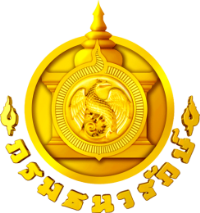 การจัดหาประโยชน์ในที่ราชพัสดุ
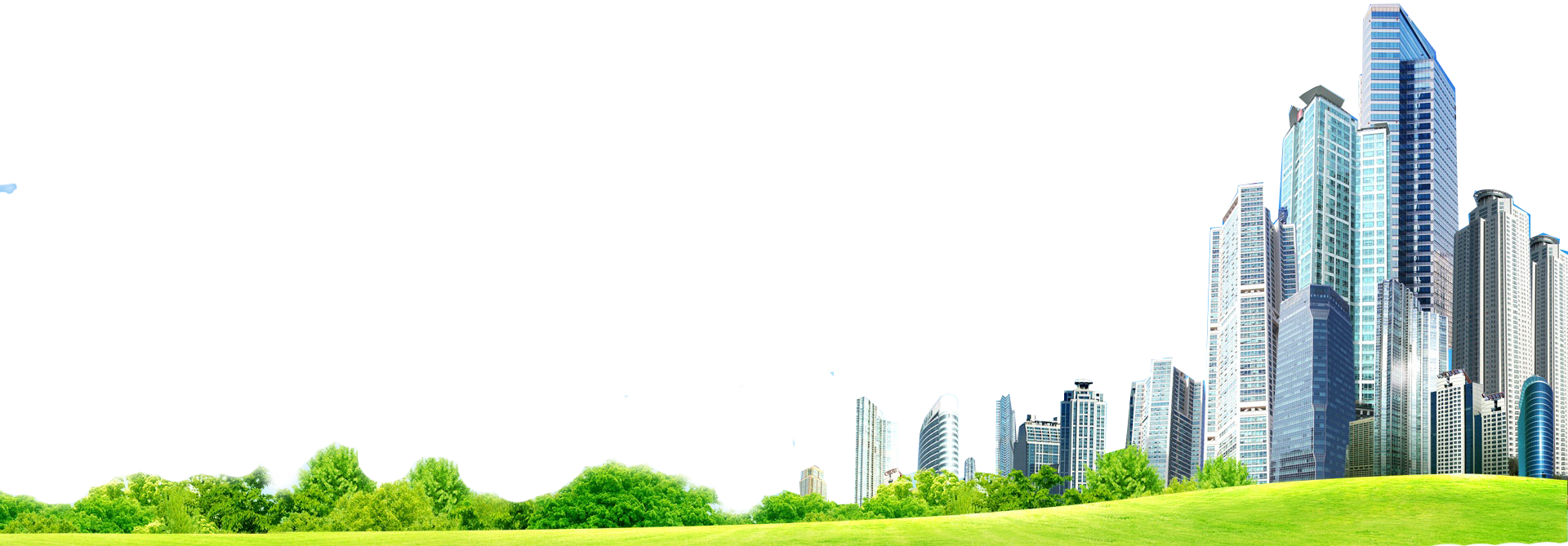 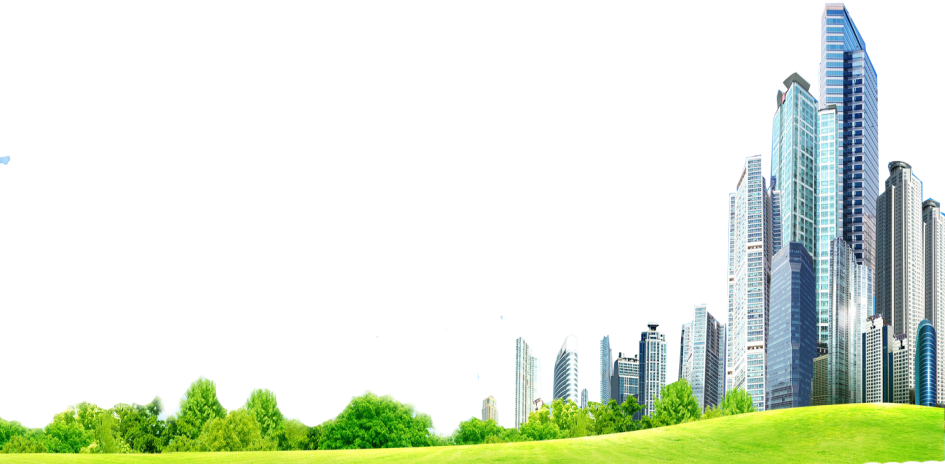 39
วัตถุประสงค์ของที่ราชพัสดุ
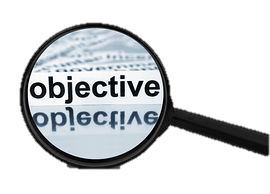 วัตถุประสงค์รอง
กรณีที่ราชพัสดุที่กระทรวง ทบวง กรม หรือองค์กรปกครองส่วนท้องถิ่นสงวนไว้แต่ยังไม่ได้ใช้ประโยชน์ในทางราชการ จะนำมาจัดหาประโยชน์โดยการจัดให้เช่าหรือโดยวิธีการจัดทำสัญญาต่างตอบแทนอื่นนอกเหนือจากการจัดให้เช่าก็ได้ แต่จะต้องเป็นการจัดหาประโยชน์เป็นการชั่วคราว
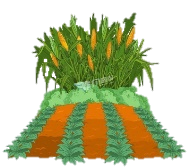 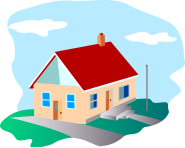 อยู่อาศัย
การเกษตร
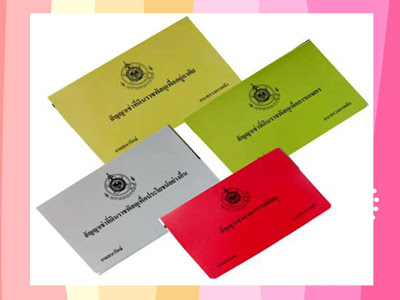 3,652 แปลง  19,093 ไร่
91,997 ราย
1,913 แปลง  325,138 ไร่
49,566 ราย
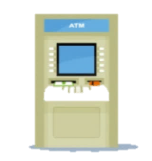 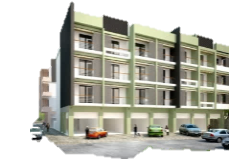 อาคารราชพัสดุ
อื่นๆ
26,888 หลัง 
20,776 ราย
2,435 แปลง  52,769 ไร่
5,819 ราย
40
กฎหมายที่ราชพัสดุ กรณีการจัดหาประโยชน์ในที่ราชพัสดุ
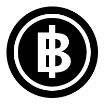 การนำที่ราชพัสดุมาจัดหาประโยชน์ :

- ต้องเป็นที่ซึ่งไม่ได้ใช้ประโยชน์ในทางราชการหรือไม่ได้สงวนไว้ใช้ประโยชน์ในทางราชการ
- ต้องเป็นไปเพื่อให้เกิดประโยชน์แก่ทางราชการ และกระทำได้โดยเพื่อการสนับสนุนภารกิจของส่วนราชการหรือหน่วยงานของรัฐ หรือเพื่อการสาธารณกุศล สงเคราะห์ข้าราชการ หรือสวัสดิการข้าราชการ
- ดำเนินการได้ โดยวิธีการเช่า การจัดทำสัญญาต่างตอบแทนอื่น

       อำนาจในการจัดให้เช่า การใช้สิทธิตามสัญญา บอกเลิก :

- เป็นของอธิบดี โดยอธิบดีจะมอบให้ผู้ว่าราชการจังหวัด ธนารักษ์พื้นที่ 
  หรือผู้ใช้เป็นผู้ดำเนินการแทนก็ได้
การจัดหาประโยชน์จะต้องคำนึงถึง

- วัตถุประสงค์ในการจัดหาประโยชน์
- สภาพและที่ตั้งของที่ราชพัสดุ
- อัตราค่าเช่าตามปกติในท้องตลาด
- ผลประโยชน์ตอบแทนอื่นนอกเหนือจากค่าเช่าที่ได้รับ
- มูลค่าอสังหาริมทรัพย์บนที่ดินที่ตกเป็นของกระทรวงการคลัง
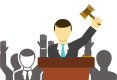 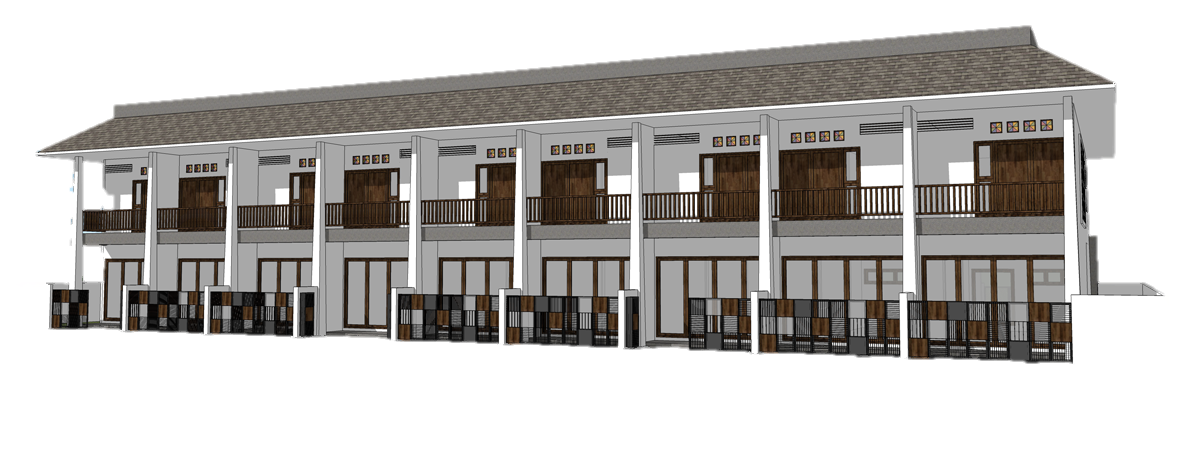 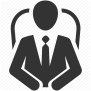 41
การจัดหาประโยชน์ในที่ราชพัสดุ
1. การจัดให้เช่า
2. การจัดทำสัญญาต่างตอบแทนอื่นๆ นอกเหนือจากการจัดให้เช่า
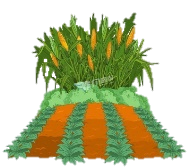 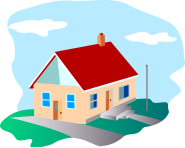 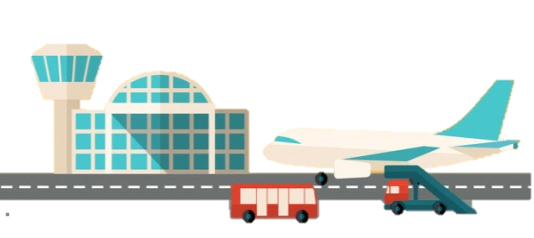 ท่าอากาศยาน
เพื่อประกอบการเกษตร
เพื่ออยู่อาศัย
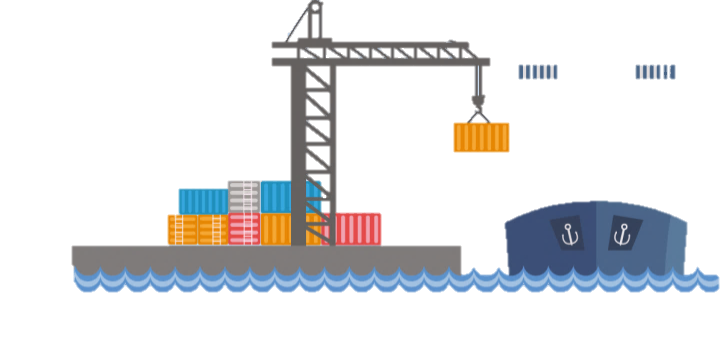 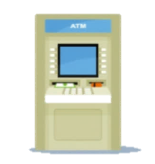 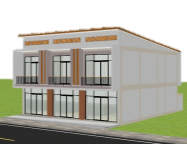 ท่าเทียบเรือ
เพื่อประโยชน์อย่างอื่น
อาคารราชพัสดุ
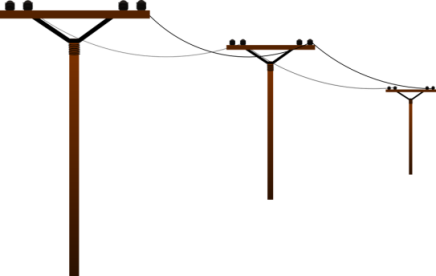 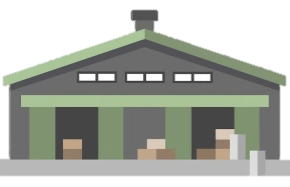 ปักเสา พาดสายไฟฟ้า
เพื่อปลูกสร้างอาคารยกกรรมสิทธิ์ให้กระทรวงการคลัง
** ทั้งนี้ การคิดค่าเช่าค่าธรรมเนียมเป็นไปตามคำสั่งกรมธนารักษ์ ที่683/2560 
    ลงวันที่ 12 ธันวาคม 2560
42
1. การจัดให้เช่าที่ราชพัสดุภายในส่วนราชการ
มี 2 ประเภท
2. การนำไปให้หน่วยงานเอกชน/บุคคลภายนอกใช้ประโยชน์ (นอกเหนือจากระเบียบสำนักนายกรัฐมนตรีว่าด้วยการจัดสวัสดิการภายในส่วนราชการ พ.ศ. 2547)
1. การนำที่ราชพัสดุไปจัดสวัสดิการตามระเบียบสำนักนายกรัฐมนตรีว่าด้วยการจัดสวัสดิการภายในส่วนราชการ พ.ศ. 2547
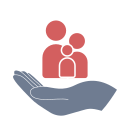 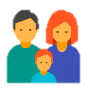 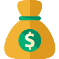 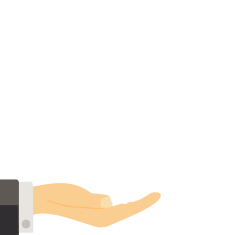 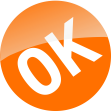 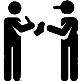 ต้องขออนุญาตจัดให้เช่า
ให้ความยินยอม
ส่งคืนที่ราชพัสดุ
1.1 สวัสดิการภายใน
ส่วนราชการ
1.2 สวัสดิการเชิงธุรกิจ
ไม่ต้องทำสัญญาเช่า
กรมธนารักษ์จัดทำสัญญาเช่ากับเอกชน
หัวหน้าส่วนราชการเป็นผู้อนุญาต
กรมธนารักษ์จัดทำสัญญาเช่ากับคณะกรรมการ หรือเอกขนที่ผ่านความเห็นชอบจากคณะกรรมการและได้รับความยินยอมจากส่วนราชการ
ว 61 ลว. 24 พ.ค. 2562
43
การจัดสวัสดิการภายในส่วนราชการ
วัตถุประสงค์ :  เพื่อช่วยเหลือและอำนวยความสะดวกให้แก่ข้าราชการเพื่อประโยชน์ในการดำรงชีพ นอกเหนือจากสวัสดิการที่ทางราชการ
	     จัดให้แก่ข้าราชการเป็นกรณีปกติ หรือเพื่อสนับสนุนการปฏิบัติราชการ โดยมิเป็นไปในเชิงธุรกิจ
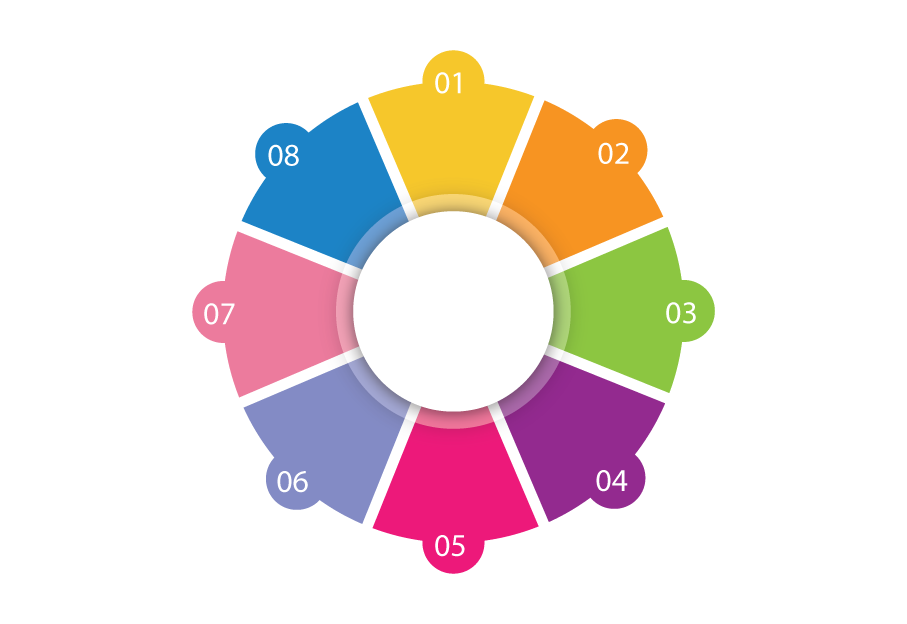 ขั้นตอนการขอจัดสวัสดิการภายในส่วนราชการ
คณะกรรมการสวัสดิการพิจารณาให้มีการจัดสวัสดิการภายในส่วนราชการ
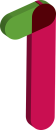 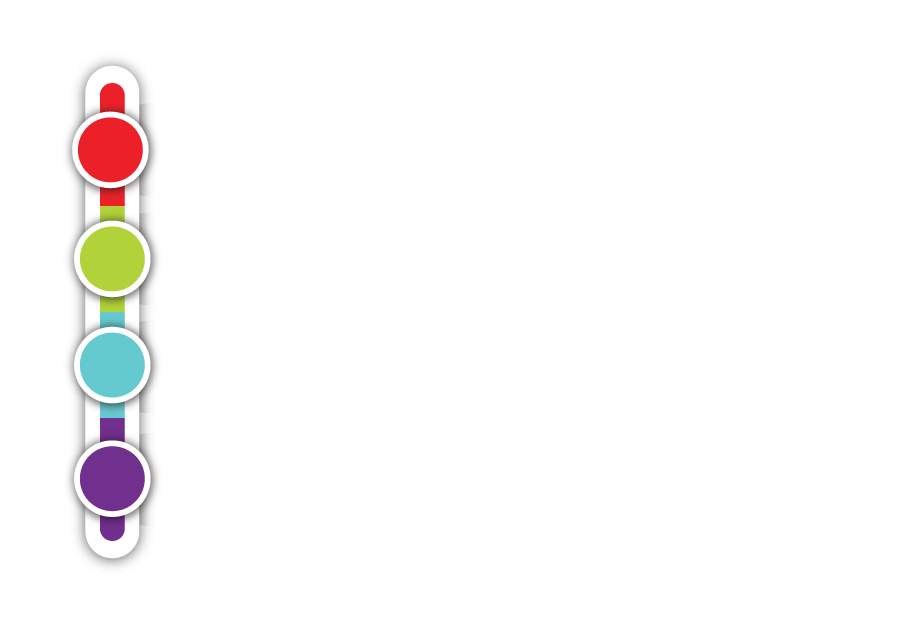 ออมทรัพย์
ผู้ให้บริการ
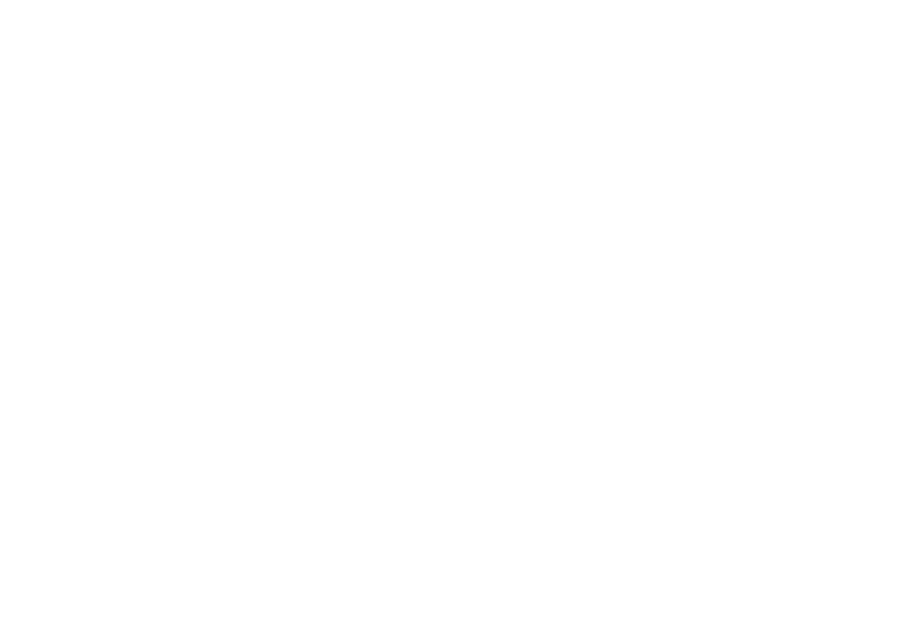 หัวหน้าส่วนราชการพิจารณาอนุญาตให้ใช้ที่ราชพัสดุ
การสงเคราะห์ด้านอื่นๆ
คณะกรรมการสวัสดิการข้าราชการ
ให้กู้เงิน
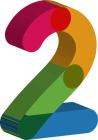 ผู้รับบริการ
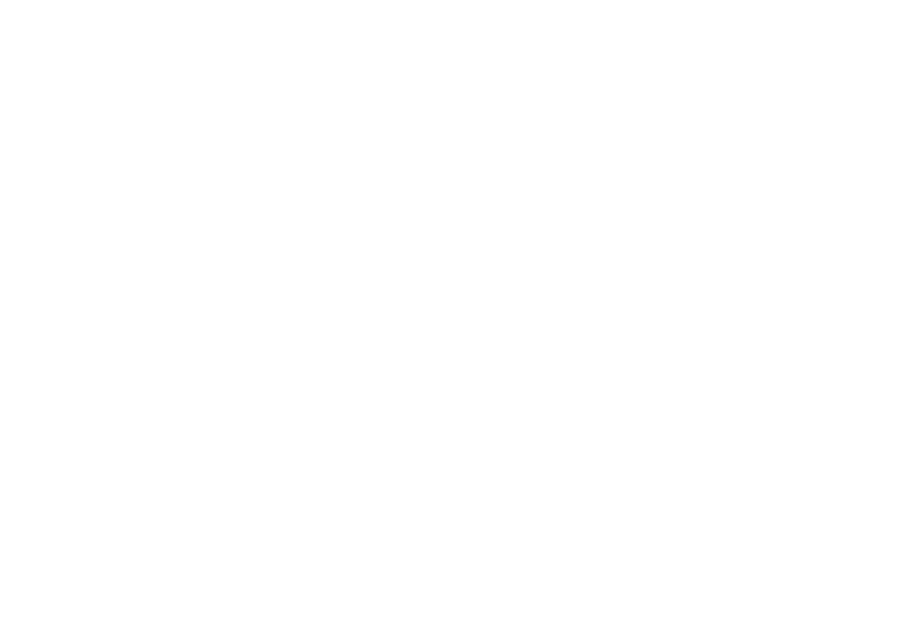 กิจกรรม
เคหะ
สงเคราะห์
ข้าราชการที่เป็นสมาชิกสวัสดิการเป็นหลัก
ฝึกวิชาชีพ
สภาพทำเล
อนุมัติให้ใช้น้ำ กระแสไฟฟ้าหรือ
สิ่งสาธารณูปโภคอื่น ได้โดยประหยัด
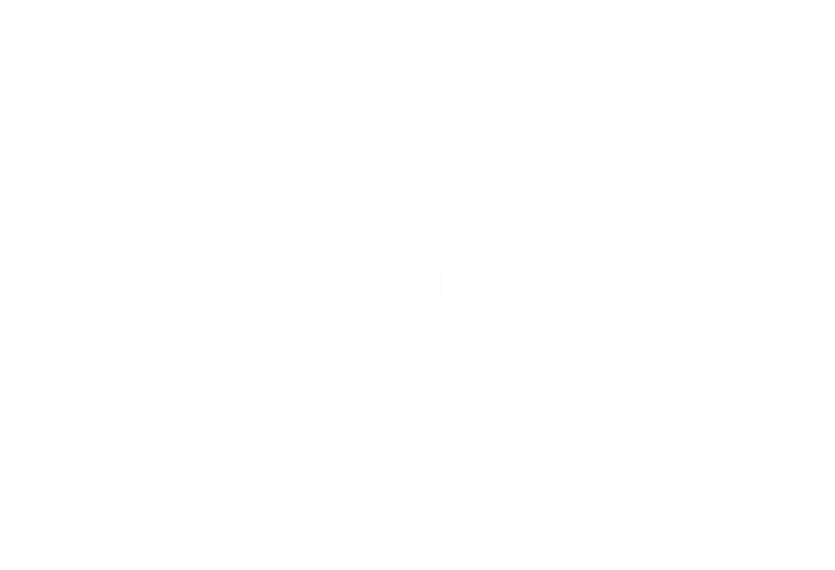 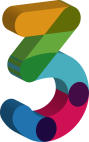 เป็นทำเลที่ไม่เอื้อบริการบุคคลภายนอก
ฌาปนกิจ
สงเคราะห์
ร้านค้า
สวัสดิการ
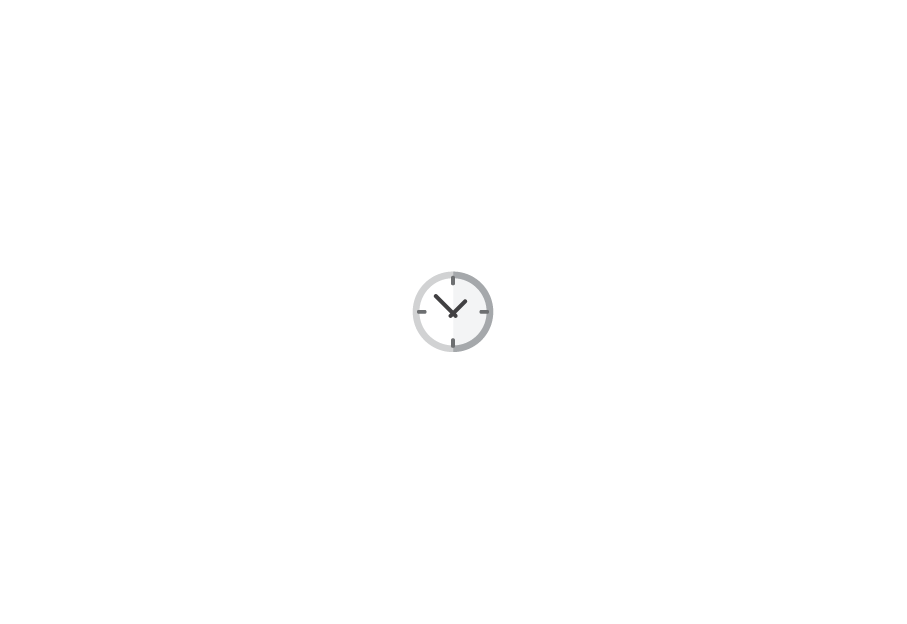 กีฬา
และนันทนาการ
เวลาทำการ
ใกล้เคียงกับระยะเวลาปฏิบัติราชการ
44
การจัดสวัสดิการในเชิงธุรกิจ
วัตถุประสงค์ : กิจกรรม/กิจการที่เป็นสวัสดิการภายในส่วนราชการที่คณะกรรมการฯ จัดให้มีขึ้นในทางการค้ากับสมาชิก 	      และบุคคลภายนอกทั่วไป เช่น
ขั้นตอนการขอจัดสวัสดิการในเชิงธุรกิจ
เสนอโครงการให้กรมธนารักษ์หรือผู้ว่าราชการจังหวัดแล้วแต่กรณีพิจารณาอนุญาตให้เช่าที่ราชพัสดุ
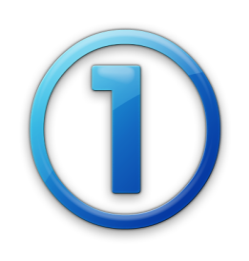 คณะกรรมการสวัสดิการพิจารณา    
ให้มีการจัดสวัสดิการในเชิงธุรกิจ
ชำระค่าเช่า ค่าธรรมเนียม 
ตามระเบียบกระทรวงการคลังฯ
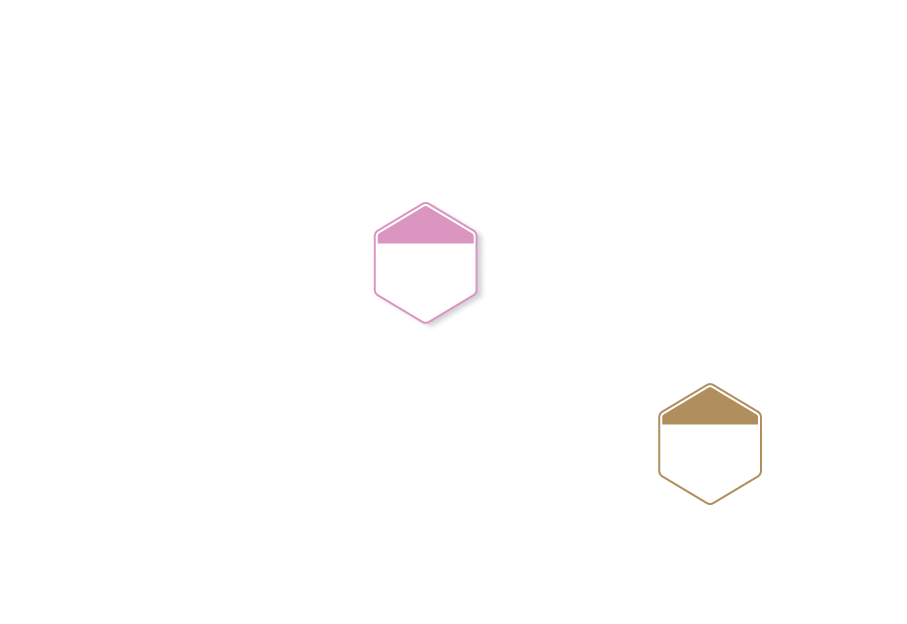 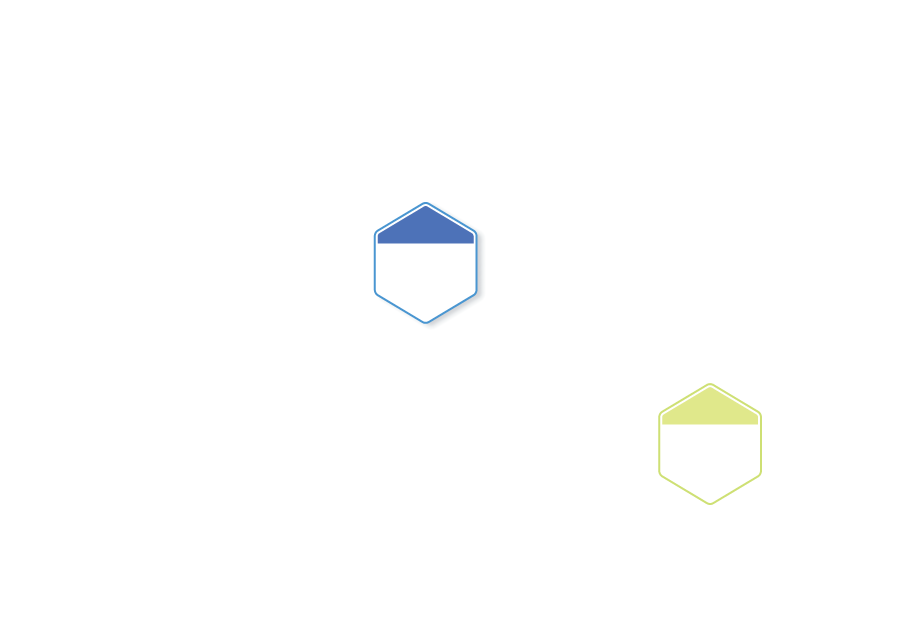 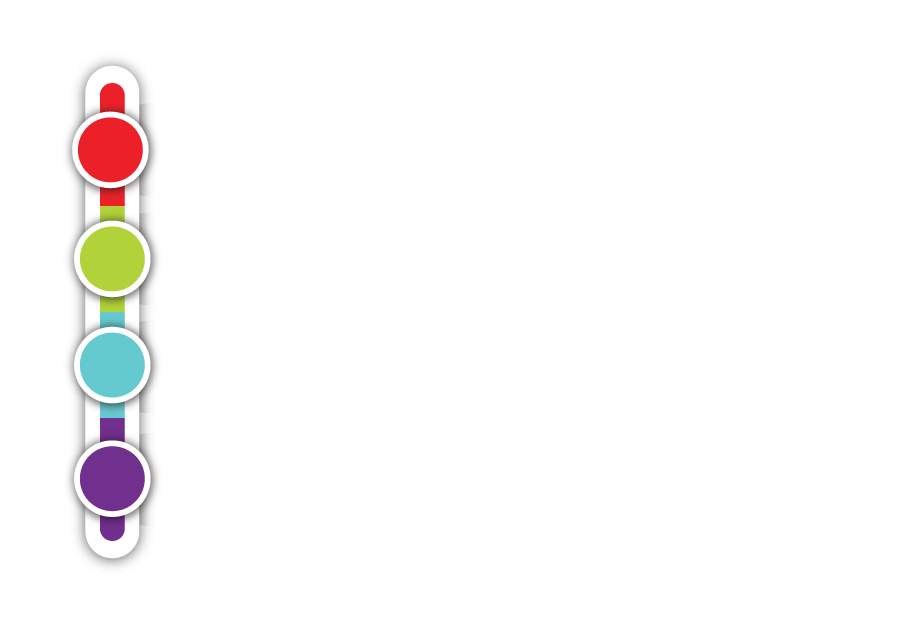 ร้านเครื่องดื่ม
ร้านอาหาร
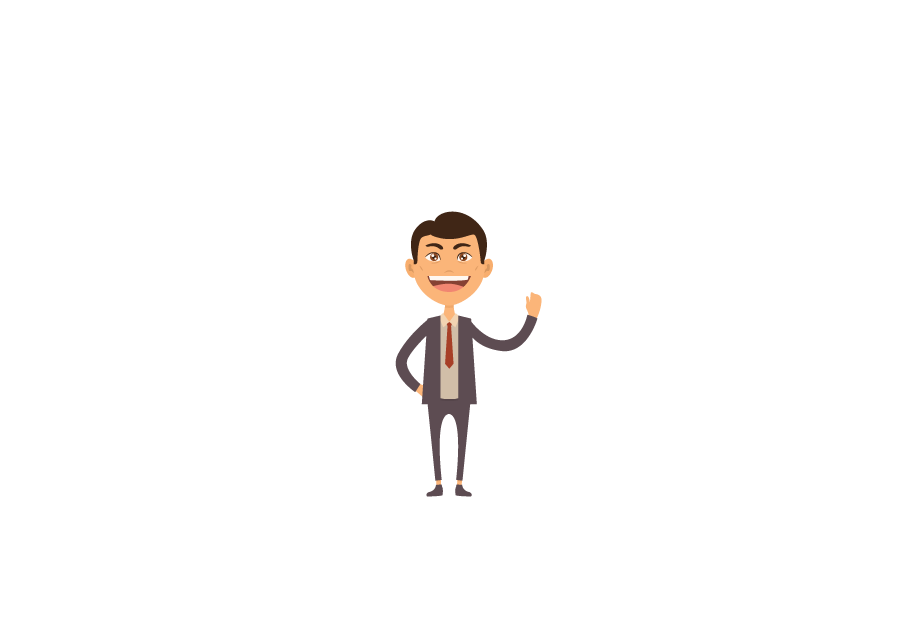 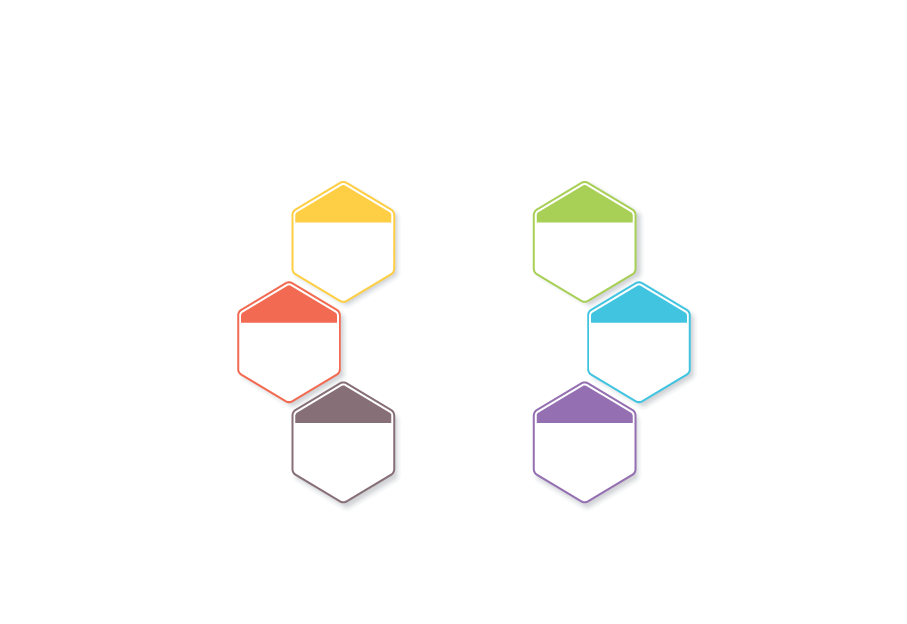 ผู้ให้บริการ
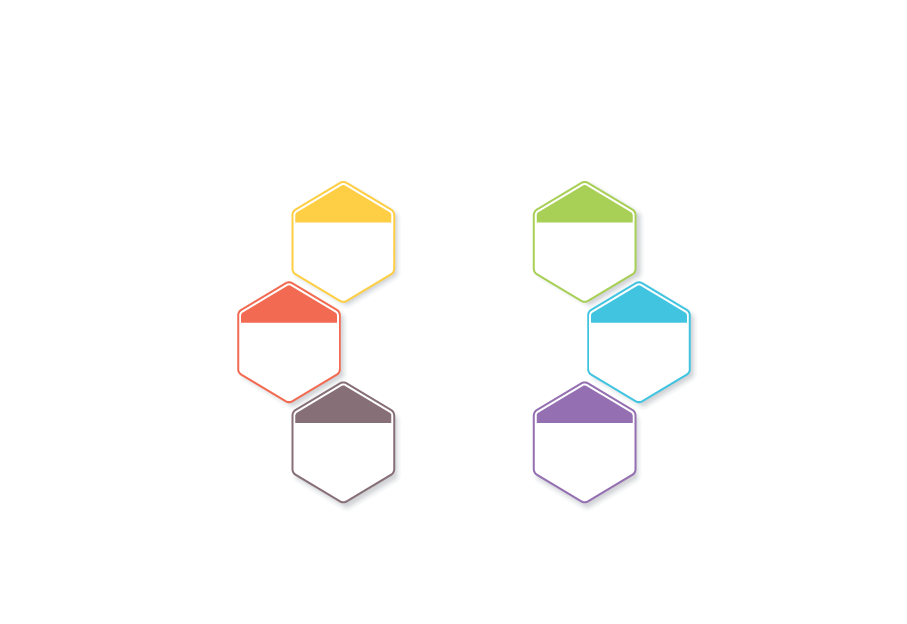 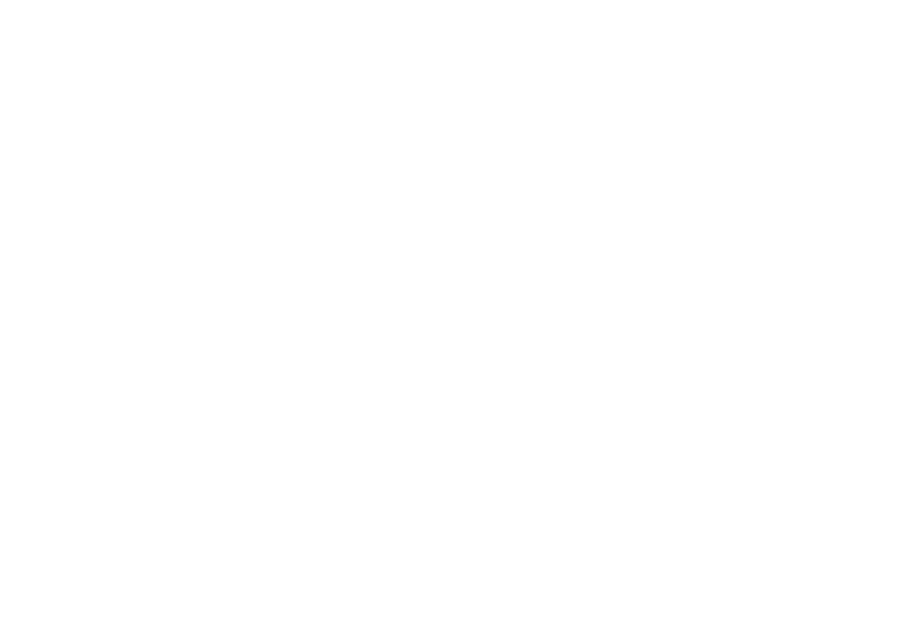 มอบให้บุคคลอื่นดำเนินการแทนคกก.สวัสดิการ
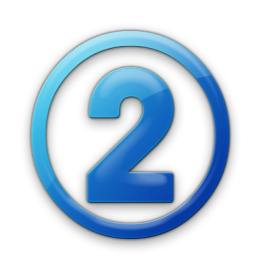 ร้าน 7-11
ตลาดนัด
ผู้รับบริการ
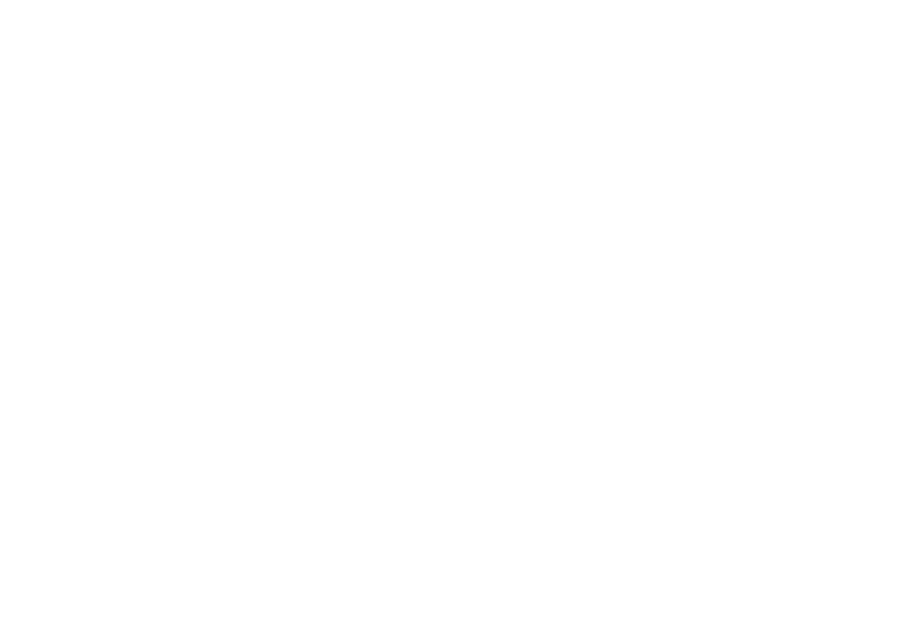 สมาชิกสวัสดิการและบุคคลภายนอกทั่วไป
ร้านเสริมสวย
รับถ่ายเอกสาร
สภาพทำเล
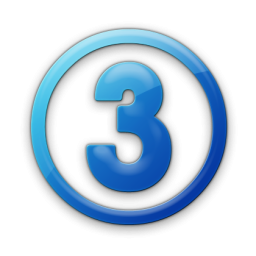 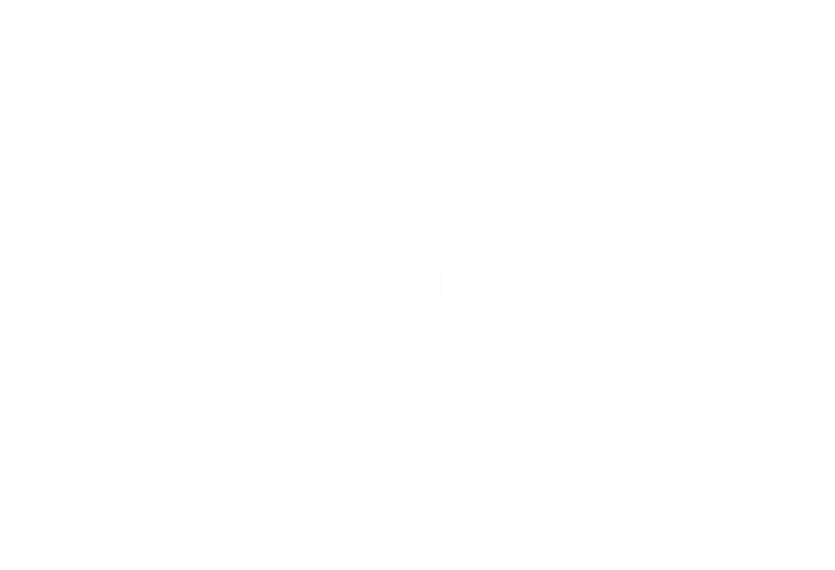 เอื้อหรือมุ่งบริการบุคคลภายนอกทั่วไป
สถานพักตากอากาศ
ร้านซักรีด
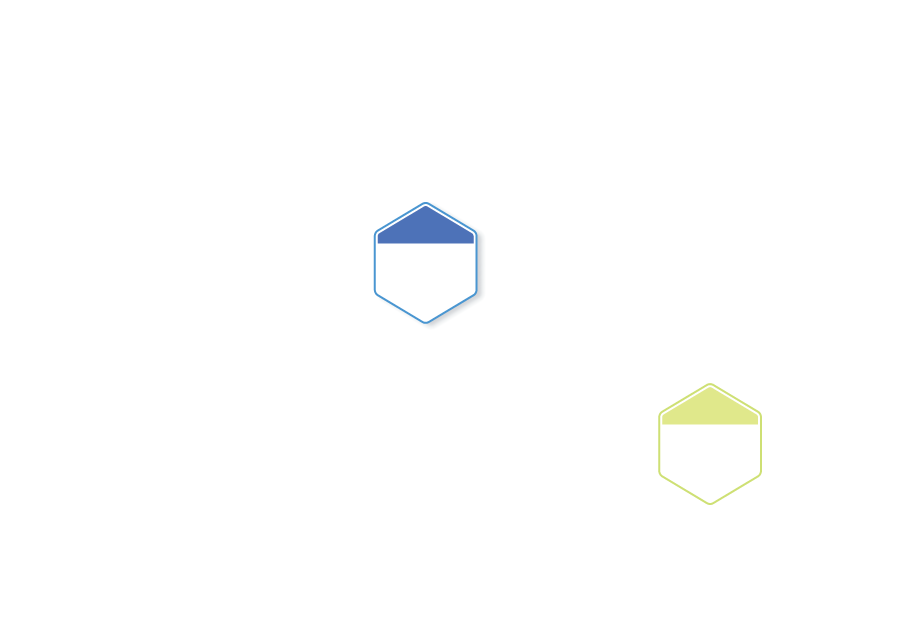 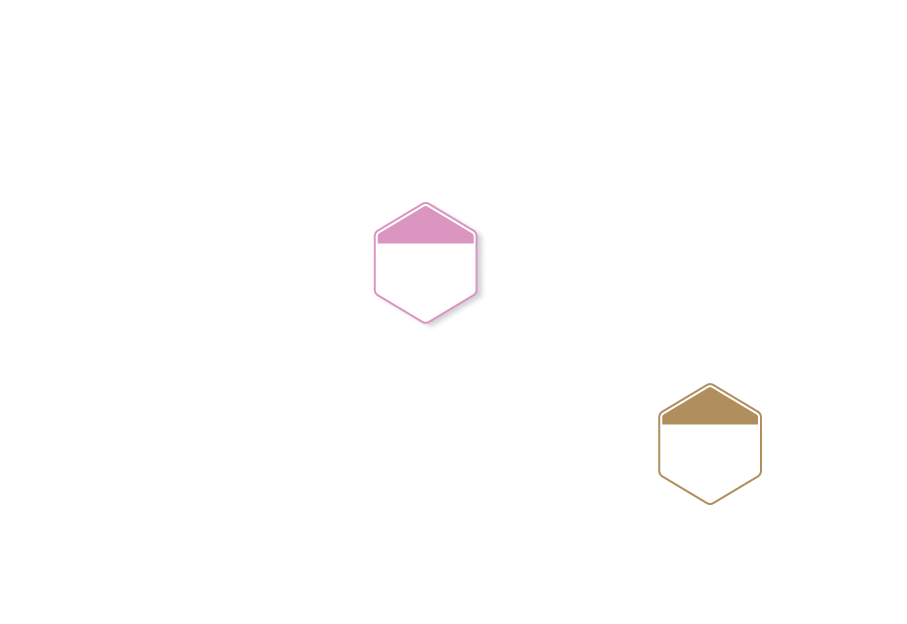 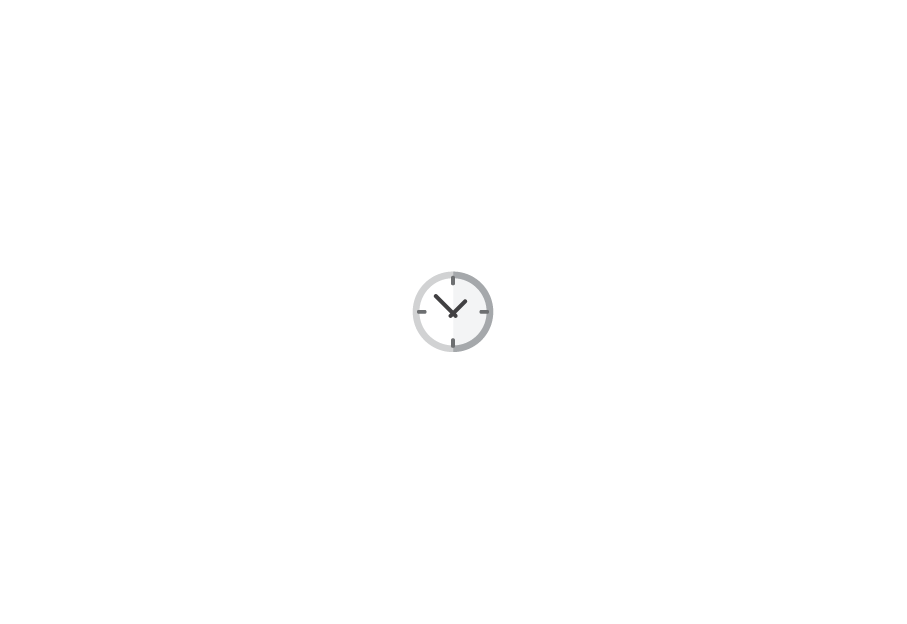 เวลาทำการ
เกินกว่าระยะเวลาปฏิบัติราชการ
ปั๊มน้ำมัน
Fitness
45
หลักเกณฑ์ “สวัสดิการภายในส่วนราชการ” และ “สวัสดิการในเชิงธุรกิจ”
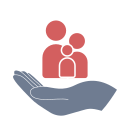 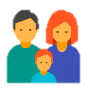 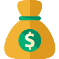 สวัสดิการในเชิงธุรกิจ
สวัสดิการภายในส่วนราชการ
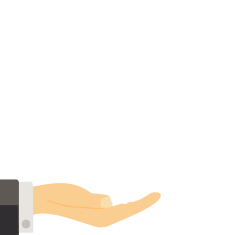 ผู้ให้บริการ
	คณะกรรมการสวัสดิการภายในส่วนราชการ / 
	คณะกรรมการสวัสดิการข้าราชการเป็นผู้จัด
เจตนารมณ์การจัดสวัสดิการ
	อำนวยความสะดวกแก่ผู้มาติดต่อราชการ 
	หรือช่วยเหลือและอำนวยความสะดวกแก่ข้าราชการ
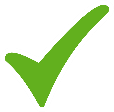 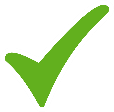 ผู้รับบริการ
	ข้าราชการที่เป็นสมาชิกสวัสดิการเป็นหลัก
ความเสี่ยง
	มีความเสี่ยงในการลงทุนน้อย 
	และคณะกรรมการสวัสดิการสามารถรับผิดชอบต่อความเสี่ยงนั้นได้
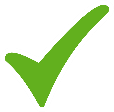 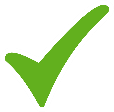 เจตนารมณ์การจัดสวัสดิการ
	ช่วยเหลือและอำนวยความสะดวกแก่ข้าราชการ เพื่อประโยชน์แก่การดำรงชีพ	นอกเหนือจากสวัสดิการที่ราชการจัดให้เป็นกรณีปกติ หรือเพื่อประโยชน์แก่	การสนับสนุนการปฏิบัติราชการ โดยมิได้เป็นไปในเชิงธุรกิจ
การดำเนินการ
	ต้องไม่กระทบต่อภารกิจหลักของส่วนราชการ
	ค่าบริการต้องเป็นธรรมและไม่บังคับให้ต้องใช้บริการ
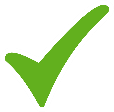 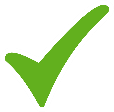 สภาพทำเลที่ตั้งของที่ดินและหรืออาคารที่ใช้
              ต้องดำเนินการในที่ดิน อาคาร / สถานที่ที่อยู่ในความครอบครอง กำกับดูแล                ของส่วนราชการและได้รับอนุมัติให้ใช้ที่ดิน อาคาร / สถานที่ จากหัวหน้า
                ส่วนราชการหรือกรมธนารักษ์
สภาพทำเลที่ตั้งของที่ดินและหรืออาคารที่ใช้
	ต้องไม่เอื้อ / มุ่งให้บริการแก่บุคคลภายนอกเป็นหลัก
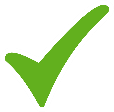 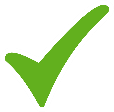 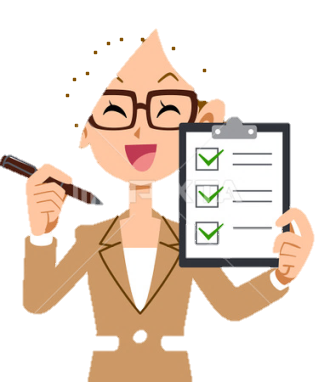 รายได้
	รายได้ทั้งหมดเข้ากองทุนสวัสดิการ โดยไม่หักค่าใช้จ่าย
ระยะเวลาเปิดและปิดของกิจกรรม
	ต้องใกล้เคียงกับระยะเวลาของการปฏิบัติราชการ
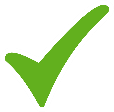 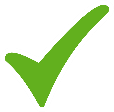 46
ประเภทของสวัสดิการภายในส่วนราชการและสวัสดิการในเชิงธุรกิจ
ประเภทของสวัสดิการภายในส่วนราชการ
ข้อ 10 ของระเบียบสำนักนายกรัฐมนตรี ว่าด้วยการจัดสวัสดิการภายในส่วนราชการ พ.ศ. 2547 และหนังสือสำนักงาน ก.พ. ที่ นร 1012.7/15 ลงวันที่ 1 พฤษภาคม 2549 เรื่อง การซักซ้อมความเข้าใจเกี่ยวกับการจัดสวัสดิการภายในส่วนราชการ ข้อ 1 (1)
ประเภทของสวัสดิการในเชิงธุรกิจ

คำชี้แจงเพิ่มเติมเกี่ยวกับ เรื่อง หลักเกณฑ์ วิธีการ และเงื่อนไขของการจัดสวัสดิการเชิงธุรกิจ
ประเภทของกิจกรรมที่ไม่สามารถจัดเป็น
สวัสดิการภายใน / เชิงธุรกิจ
คำชี้แจงเพิ่มเติมเกี่ยวกับ เรื่อง หลักเกณฑ์ วิธีการ และเงื่อนไขของการจัดสวัสดิการเชิงธุรกิจ
1. การออมทรัพย์
2. การให้กู้เงิน
3. การเคหะสงเคราะห์
4. การฌาปนกิจสงเคราะห์
5. การกีฬาและนันทนาการ
6. การให้บริการของร้านค้าสวัสดิการ
7. การฝึกวิชาชีพเพื่อเสริมสร้างรายได้หรือลดรายจ่าย
ให้แก่สมาชิก
8. การสงเคราะห์ข้าราชการในด้านอื่นๆ เช่น เงินช่วยค่าอาหาร เงินช่วยค่าเดินทาง เงินช่วยค่าเครื่องแบบ/เครื่องแต่งกาย เงินทุนการศึกษา เงินสงเคราะห์ผู้ประสบภัย เป็นต้น
9. กิจกรรมหรือสวัสดิการภายในส่วนราชการประเภทอื่นตามที่คณะกรรมการสวัสดิการเห็นสมควร
1. ร้านขายอาหาร
2. ร้านขายเครื่องดื่มและหรืออาหารว่าง
3. ร้านขายสินค้าอุปโภค บริโภค
4. กิจการตลาดนัด
5. ร้านรับถ่ายเอกสาร
6. งานขายหนังสือและ/ขายเครื่องเขียน
7. ร้านตัดผม หรือร้านเสริมสวย
8. ร้านขายเสื้อผ้า หรือร้านรับตัดเสื้อผ้า
9. ให้บริการสถานที่ออกกำลังกาย/กีฬา
10. คลินิกตรวจ ป้องกัน รักษาสุขภาพ
11. กิจการจำหน่ายน้ำมันเชื้อเพลิง
12. กิจการให้บริการสถานที่ท่องเที่ยว และ/บ้านพักตากอากาศ
13. กิจการจัดบริการรถรับ – ส่ง ให้เช่ายานพาหนะ เป็นต้น
1. การซื้อขาย หรือลงทุนในหุ้นของธุรกิจ หรือสถาบันการเงิน
2. โรงงาน ธุรกิจอุตสาหกรรม หรือธุรกิจเกษตรกรรม
3. ไนต์คลับ บาร์ คาราโอเกะ
4. กิจกรรมบ่อนการพนัน คาสิโน
5. กิจการให้เช่าอาคาร สถานที่ เพื่อเอกชนดำเนินกิจการหรือประกอบธุรกิจ
6. ห้างสรรพสินค้า / ดีพาร์ทเมนต์สโตร์
7. ธุรกิจบ้านจัดสรร หรือธุรกิจอสังหาริมทรัพย์
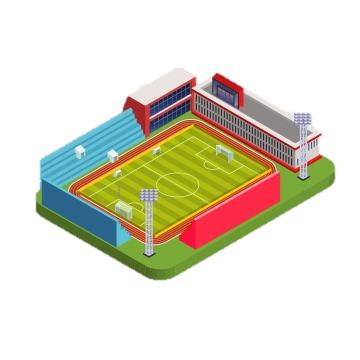 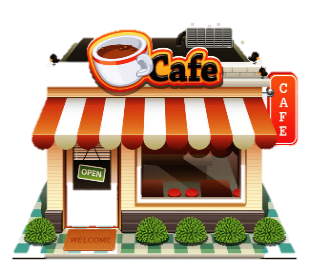 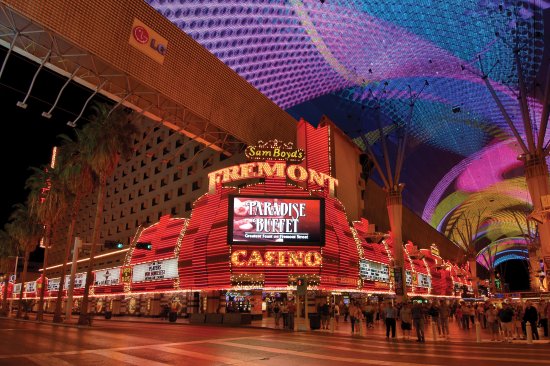 47
1.2 การจัดสวัสดิการเชิงธุรกิจ
การคิดค่าเช่าค่าธรรมเนียม
การยกกรรมสิทธิ์อาคารให้กระทรวงการคลัง
เอกสารหมายเลข 5 คำสั่งกรมธนารักษ์ ที่ 683/2560  
สั่ง ณ วันที่ 12 ธันวาคม พ.ศ. 2560
ต้องยกกรรมสิทธิ์อาคารหรือสิ่งปลูกสร้างที่มีลักษณะต้องยกกรรมสิทธิ์ให้กระทรวงการคลัง ตามระเบียบฯ เมื่อเลิกสัญญาเช่า เลิกใช้เพื่อกิจการตามวัตถุประสงค์การเช่า หรือทางราชการมีความประสงค์จะใช้ที่ดินเพื่อประโยชน์ของรัฐ
ค่าเช่า
โดยทั่วไปให้ คิดค่าเช่าร้อยละ 70 ของค่าเช่าตามลักษณะประเภทของการเช่า
ยกเว้น 
กรณีต่อไปนี้ ให้ คิดค่าเช่าร้อยละ 50 ของ ค่าเช่าตามลักษณะประเภทของการเช่า ดังนี้
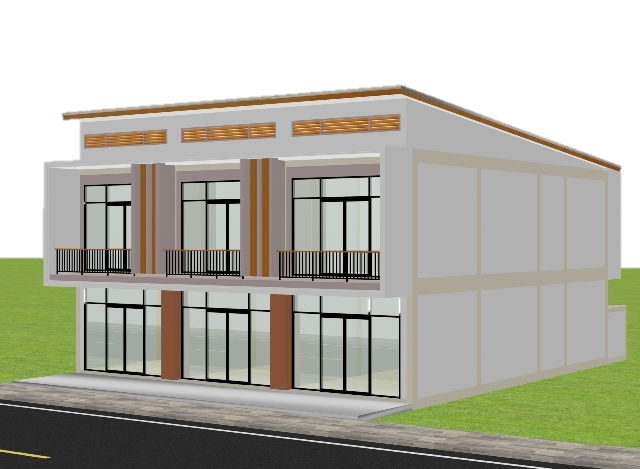 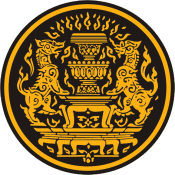 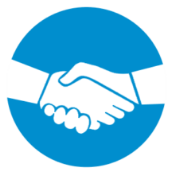 โครงการที่คณะรัฐมนตรีมีมติให้ความเห็นชอบไว้แล้ว
ที่เป็นการสนับสนุน
หรือส่งเสริมตามนโยบายของรัฐ
48
เปรียบเทียบข้อแตกต่างการจัดสวัสดิการในที่ราชพัสดุ
49
เปรียบเทียบข้อแตกต่างการจัดสวัสดิการในที่ราชพัสดุ
50
3
3
2. การนำไปให้หน่วยงานเอกชน/บุคคลภายนอกใช้ประโยชน์นอกเหนือจากระเบียบสำนักนายกรัฐมนตรีฯ
จะต้องเช่าตามระเบียบกระทรวงการคลังว่าด้วยการจัดหาประโยชน์ในที่ราชพัสดุ
การคิดค่าเช่าค่าธรรมเนียม
ขั้นตอนการจัดให้เช่า
หน่วยงานเอกชน/บุคคลภายนอกแจ้งความประสงค์
ขอความยินยอมต่อหน่วยงานราชการผู้ครอบครอง
ใช้ประโยชน์เพื่อให้กรมธนารักษ์จัดให้เช่า
คำสั่งกรมธนารักษ์ที่ 683/2560  สั่ง ณ วันที่ 12 ธันวาคม 2560
ค่าเช่า กำหนดตามลักษณะประเภทของการเช่า เช่น
กรณีเนื้อที่ไม่เกิน 12 ตารางเมตร
เครื่องฝาก - ถอนเงินอัตโนมัติ (A.T.M.) /สถานีรับ - ส่งสัญญาณโทรศัพท์เคลื่อนที่  เหมาจ่ายเดือนละ 4,000 บาท
1
หน่วยงานราชการผู้ครอบครองใช้ประโยชน์อนุญาต
ให้หน่วยงานเอกชน/บุคคลภายนอกเช่าที่ราชพัสดุได้
2
หน่วยงานเอกชน/บุคคลภายนอกแจ้งความประสงค์
ขอเช่าต่อกรมธนารักษ์ พร้อมแนบหนังสือให้ความยินยอม
ใช้ประโยชน์หน่วยงานราชการผู้ครอบครอง
3
การยกกรรมสิทธิ์อาคารให้กระทรวงการคลัง
ต้องยกกรรมสิทธิ์อาคารหรือสิ่งปลูกสร้างที่มีลักษณะต้องยกกรรมสิทธิ์ให้กระทรวงการคลัง ตามระเบียบกระทรวงการคลังว่าด้วยการจัดหาประโยชน์ในที่ราชพัสดุ
4
กรมธนารักษ์พิจารณาจัดให้เช่าตามระเบียบกระทรวงการคลัง 
ว่าด้วยการจัดหาประโยชน์ในที่ราชพัสดุ พ.ศ. 2552
51
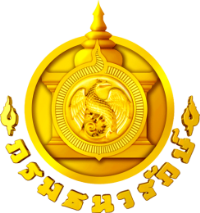 สภาพปัญหาในปัจจุบัน
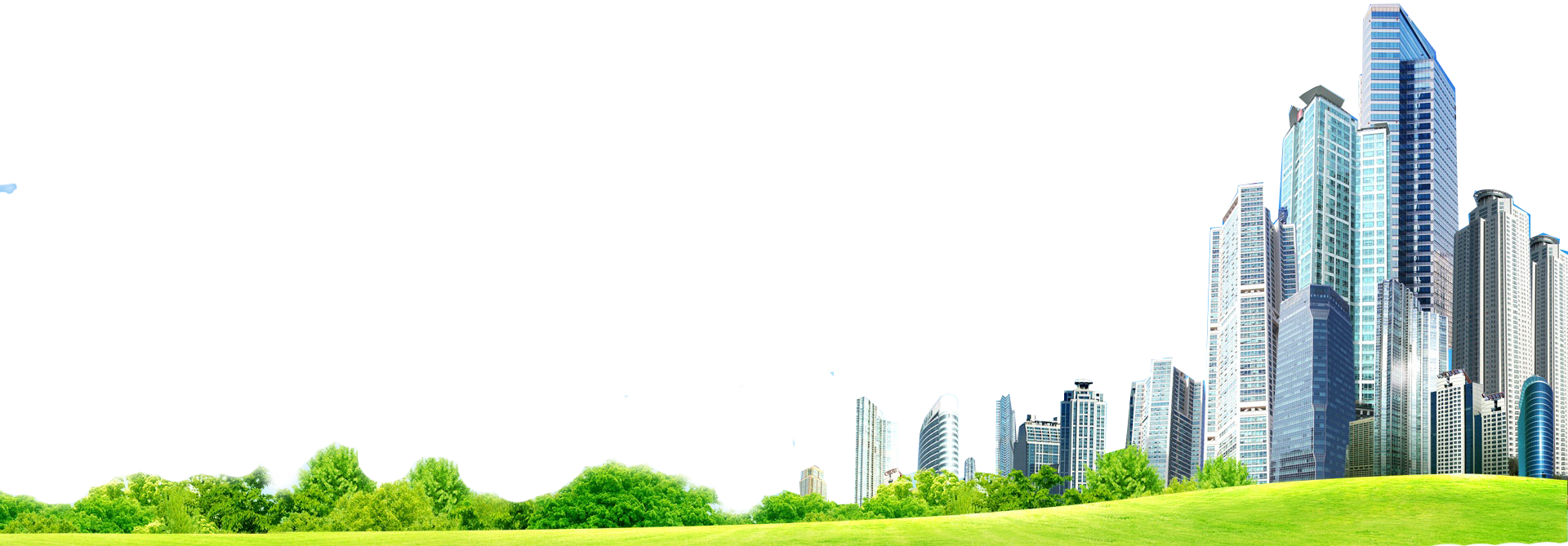 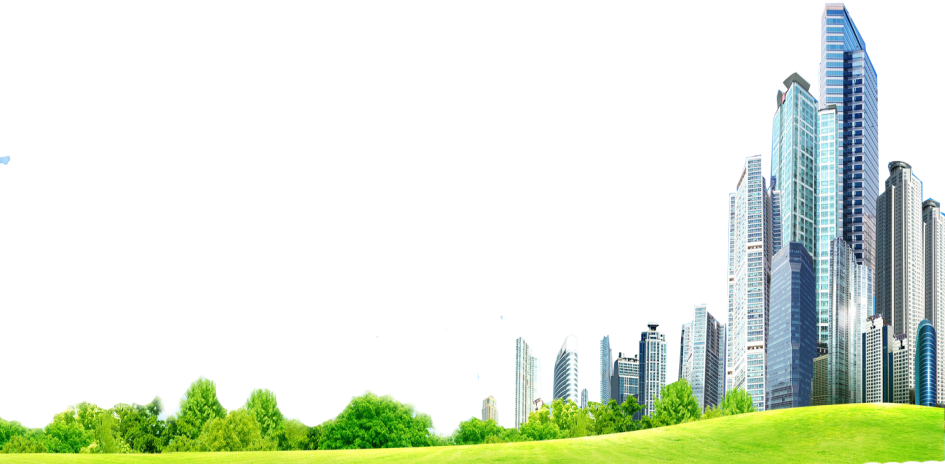 52
สภาพปัญหาในปัจจุบัน
ผลการตรวจสอบสภาพการใช้ที่ราชพัสดุของหน่วยงานผู้ใช้ที่ราชพัสดุ
มีหน่วยงานระดับกรมจำนวน 73 หน่วยงาน  นำที่ราชพัสดุในความครอบครองไปใช้ประโยชน์ไม่ถูกต้องจำนวน  797  แปลง
ใช้ไม่ตรงวัตถุประสงค์ที่ได้รับอนุญาต
ปล่อยให้ราษฎรบุกรุก
ไม่เข้าใช้ประโยชน์ภายใน 3 ปี
รายละเอียดการใช้ประโยชน์ไม่ถูกต้อง
จัดสวัสดิการ           ไม่ถูกต้องตามระเบียบ
อนุญาตให้หน่วยงานอื่นเข้าใช้ที่ราชพัสดุ
นำไปจัดหาประโยชน์นอกเหนืออำนาจหน้าที่
53
แนวทางการดำเนินการ
สภาพปัญหา
แนวทางการดำเนินการ
การใช้ประโยชน์ไม่ตรงวัตถุประสงค์
ที่ได้รับอนุญาต
ขอเปลี่ยนแปลงวัตถุประสงค์การใช้ประโยชน์ต่อกรมธนารักษ์ / สำนักงานธนารักษ์พื้นที่
1
ไม่เข้าใช้ประโยชน์ภายใน 3  ปี
ส่งคืนภายใน 30 วันนับแต่
      -  นับแต่วันที่ครบกำหนด 3 ปีที่ได้รับอนุญาตให้ใช้หรือครอบครอง
      -  นับแต่วันที่ได้รับแจ้งจากกรมธนารักษ์ให้ส่งคืนที่ราชพัสดุ
2
ปล่อยให้ราษฎรบุกรุก
ดำเนินการแก้ไขปัญหาการบุกรุกตามมติ ครม. เมื่อวันที่ 18 พฤษภาคม 2547
3
54
แนวทางการดำเนินการ
สภาพปัญหา
แนวทางการดำเนินการ
การนำไปจัดหาประโยชน์นอกเหนือ
อำนาจหน้าที่
ผู้ใช้ส่งคืนที่ราชพัสดุให้กรมธนารักษ์เพื่อดำเนินการจัดให้เช่า  หรือ
      ผู้ใช้ให้ความยินยอม  แล้วส่งเรื่องให้กรมธนารักษ์เพื่อดำเนินการจัดให้เช่า
4
คณะกรรมการสวัสดิการของส่วนราชการผู้ใช้พิจารณาให้จัดสวัสดิการในเชิงธุรกิจ
หัวหน้าส่วนราชการผู้ใช้ยื่นขออนุญาตจัดสวัสดิการต่อกรมธนารักษ์
กรมธนารักษ์พิจารณาอนุญาตให้จัดสวัสดิการในเชิงธุรกิจ
การจัดสวัสดิการในเชิงธุรกิจที่ไม่ถูกต้องตามระเบียบสำนักนายกรัฐมนตรีฯ
5
ผู้ใช้แจ้งความยินยอมให้หน่วยงานอื่นเข้าใช้ประโยชน์ต่อกรมธนารักษ์ หรือ ส่งคืนที่ราชพัสดุที่ไม่ใช้ประโยชน์ต่อกรมธนารักษ์
หน่วยงานที่ประสงค์จะใช้ที่ราชพัสดุยื่นขออนุญาตต่อกรมธนารักษ์
กรมธนารักษ์พิจารณาอนุญาตให้ใช้ที่ราชพัสดุตามเกณฑ์มาตรฐานที่กำหนด
อนุญาตให้หน่วยงานอื่นเข้าใช้ที่ราชพัสดุ
6
55
กฎหมายอื่นที่เกี่ยวข้องในการบริหารจัดการที่ราชพัสดุ
กฎหมายที่มุ่งบังคับใช้ทั่วไป
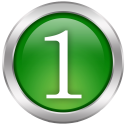 เป็นกฎหมายที่มีความมุ่งหมายบังคับใช้เป็นการทั่วไป ซึ่งการบริหารจัดการที่ราชพัสดุต้องไม่ขัดหรือแย้งกับกฎหมายดังกล่าว
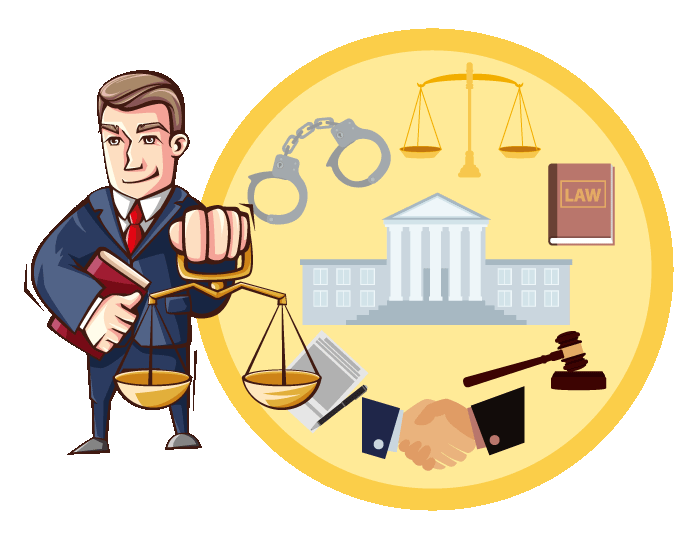 56
กฎหมายอื่นที่เกี่ยวข้องในการบริหารจัดการที่ราชพัสดุ
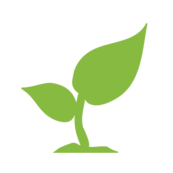 กฎหมายเฉพาะ
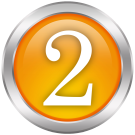 พ.ร.บ. ส่งเสริมและรักษาคุณภาพสิ่งแวดล้อมแห่งชาติ พ.ศ. ๒๕๓๕
- กำหนดมาตรการ เพื่อควบคุมกิจกรรมการใช้พื้นที่ที่อาจมีผลกระทบต่อสิ่งแวดล้อม
เป็นกฎหมายที่มุ่งบังคับใช้เกี่ยวกับการบริหารจัดการที่ราชพัสดุเฉพาะเรื่อง
พ.ร.บ.การศึกษาแห่งชาติ พ.ศ. ๒๕๔๒
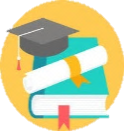 - ให้อำนาจสถานศึกษาที่เป็นนิติบุคคลในการบริหารจัดการทรัพย์สินในครอบครองรวมถึงที่ราชพัสดุ
พ.ร.บ. การร่วมลงทุนระหว่างรัฐและเอกชน พ.ศ. 2562
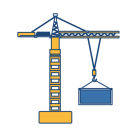 - กำกับดูแล โครงการขนาดใหญ่ของรัฐที่ร่วมลงทุนกับเอกชนให้มีความโปร่งใส
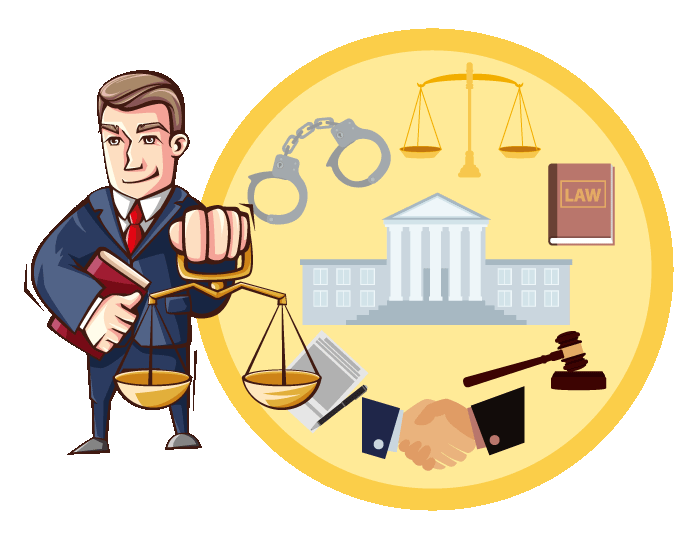 ระเบียบสำนักนายกรัฐมนตรีว่าด้วยการจัดระบบศูนย์ราชการ พ.ศ.๒๕๓๙
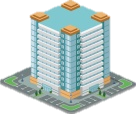 - จัดระบบการใช้พื้นที่ในศูนย์ราชการเพื่ออำนวยความสะดวกในการบริการและบูรณาการในการบริหารงาน
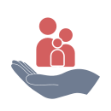 ระเบียบสำนักนายกรัฐมนตรีว่าด้วยการจัดสวัสดิการภายในส่วนราชการ พ.ศ. ๒๕๔๗
- การช่วยเหลือและอำนวยความสะดวกให้แก่ข้าราชการเพื่อประโยชน์แก่การดำรงชีพนอกเหนือจากสวัสดิการที่ทางราชการจัดให้แก่ข้าราชการเป็นกรณีปกติ
57
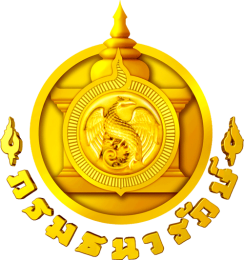 Q & A
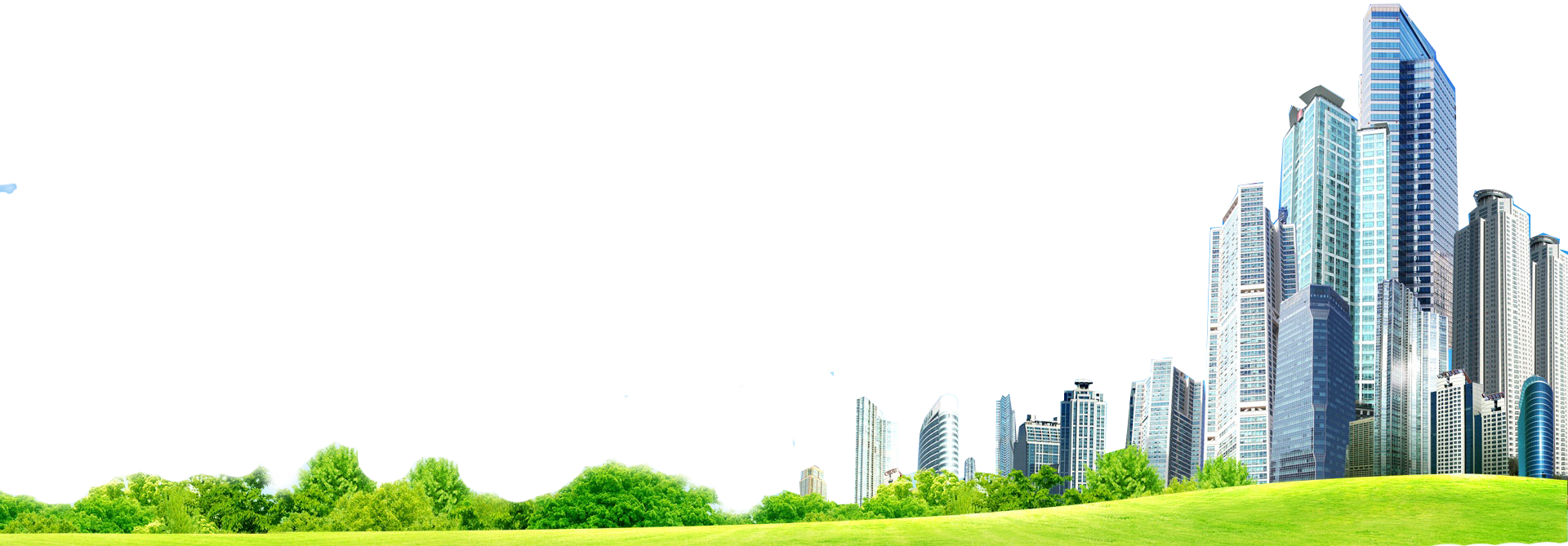 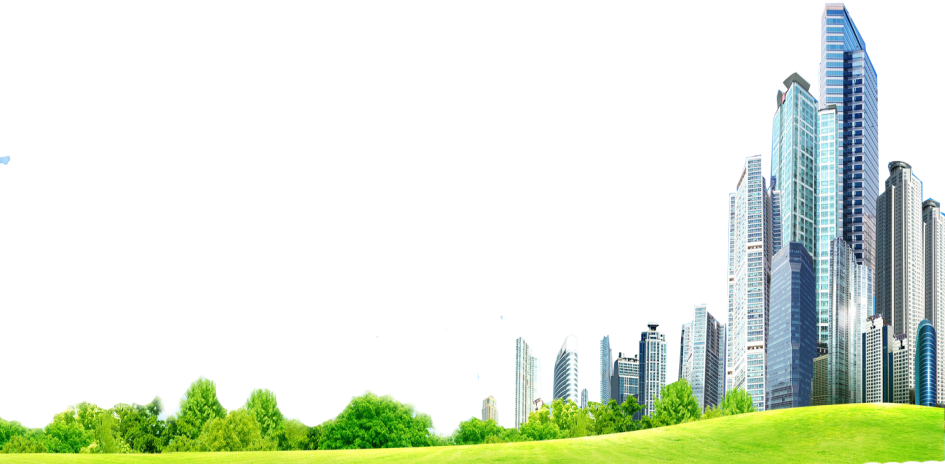 58
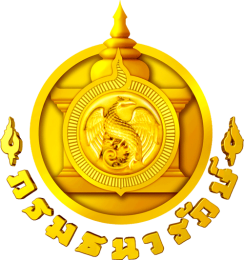 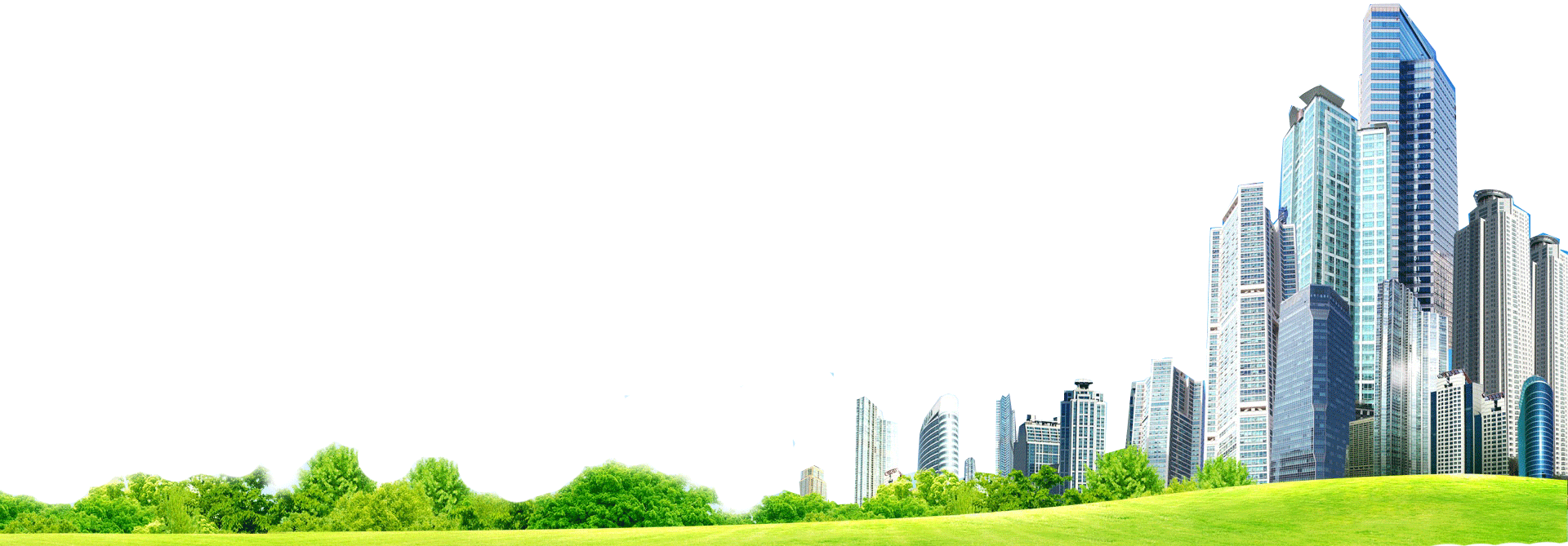 ขอบคุณครับ
59